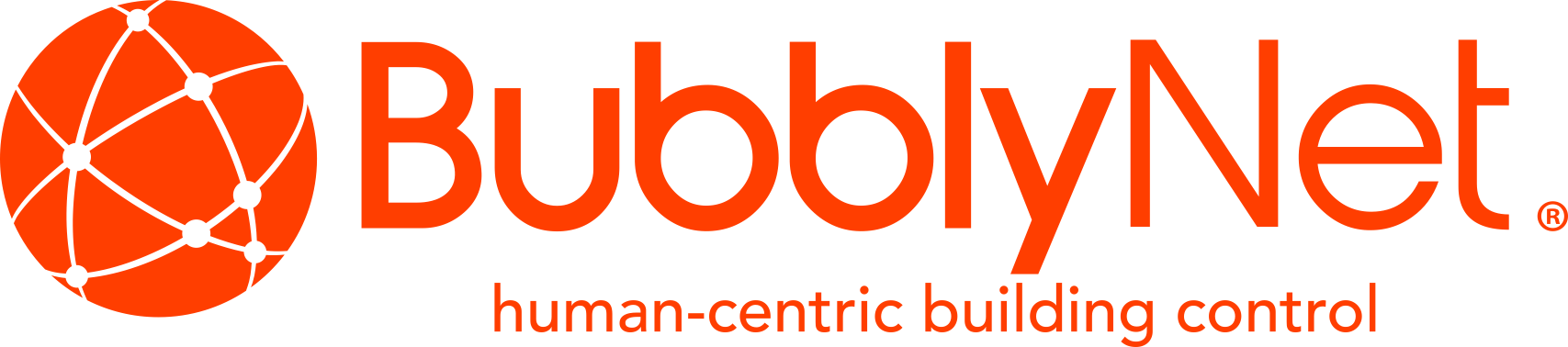 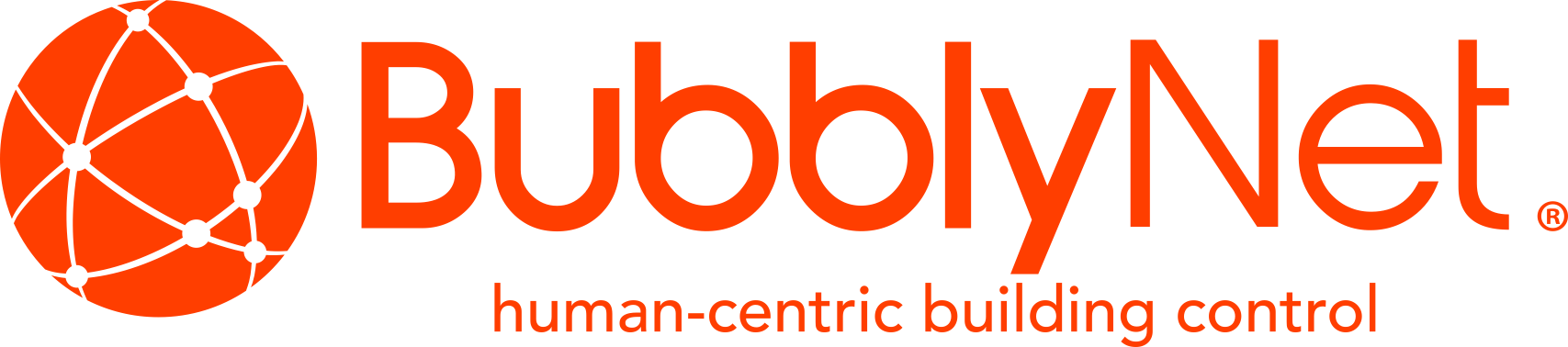 BubblyNet is a smart building open platform which delivers wellbeing and sustainability by controlling all functions of the building such as lighting, shades, air quality and sound masking.
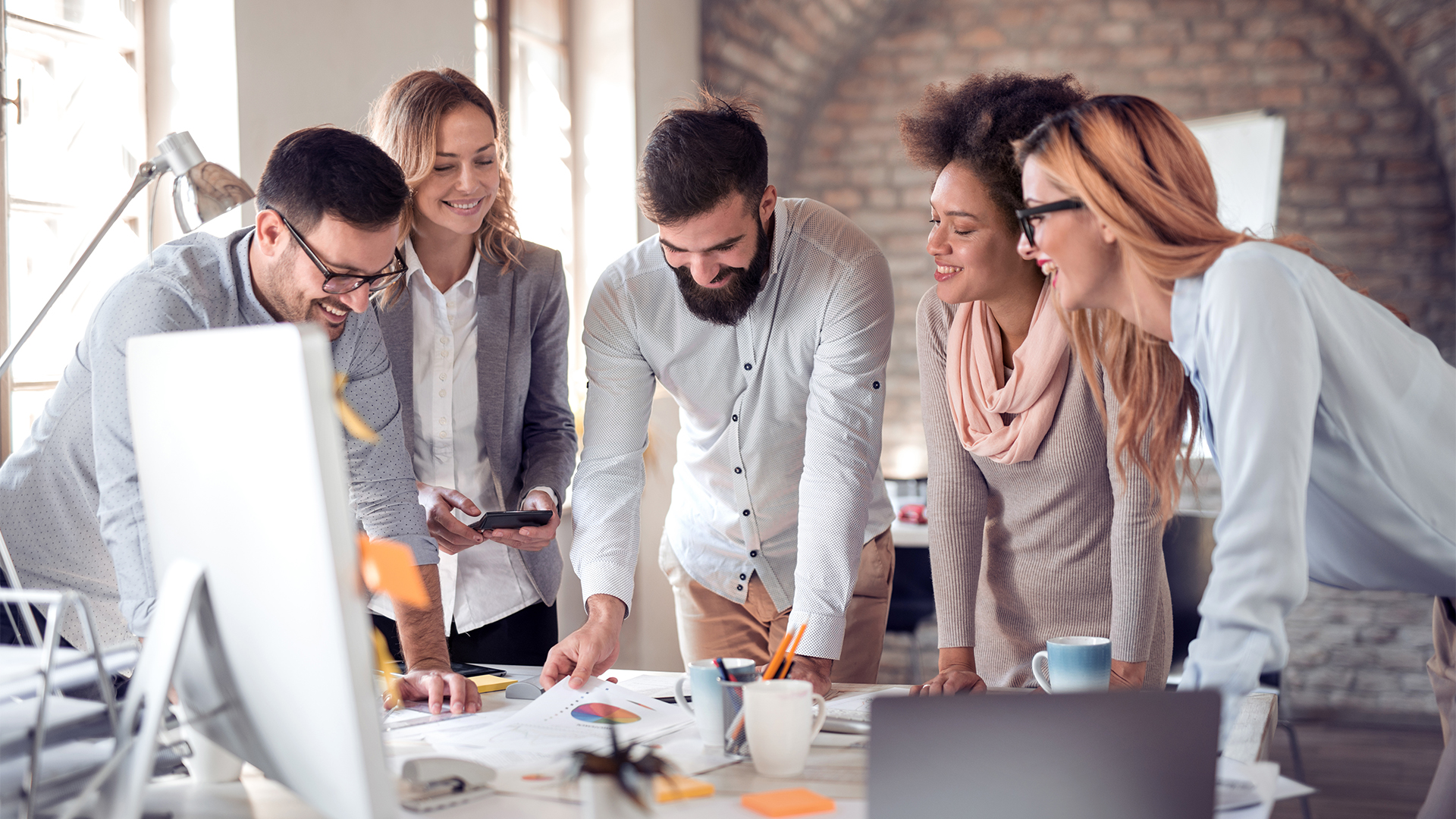 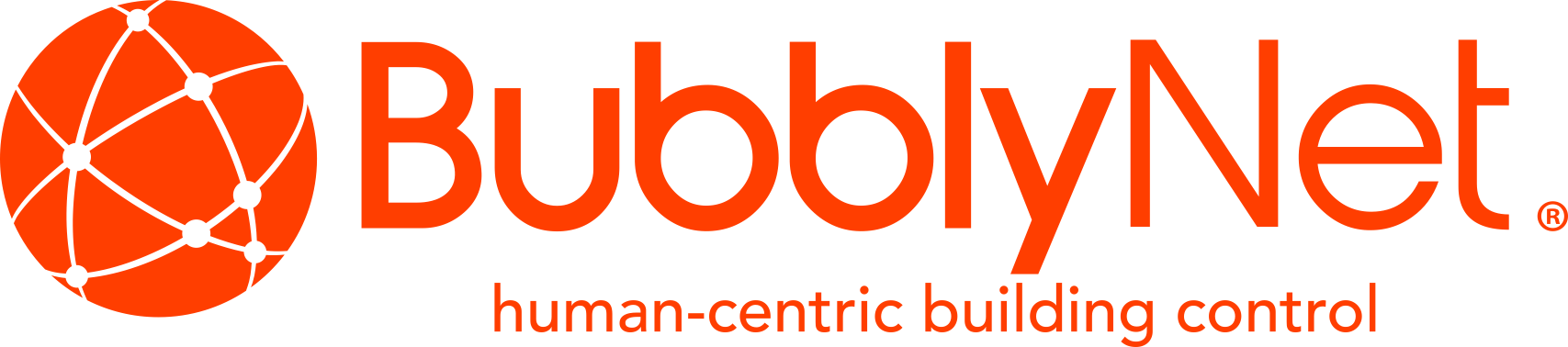 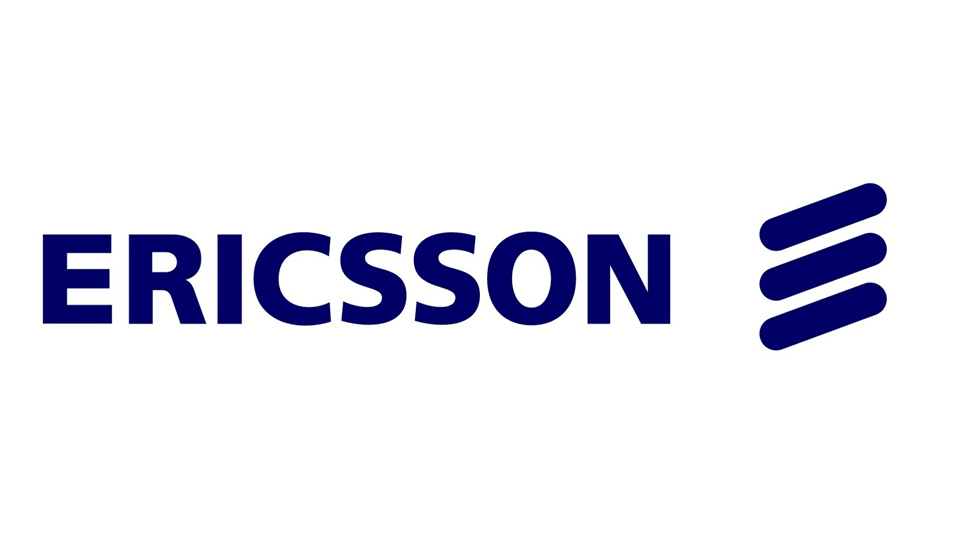 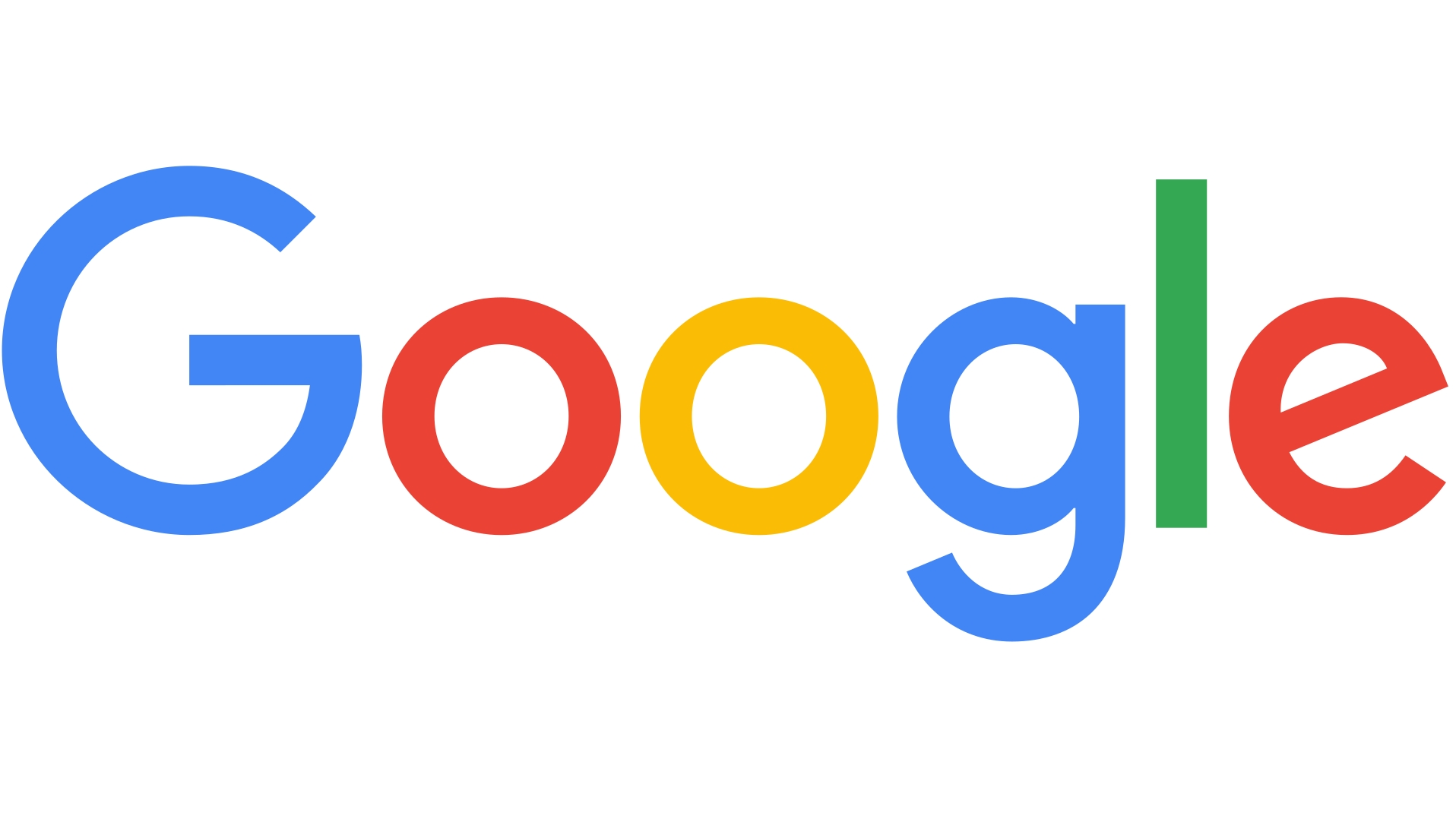 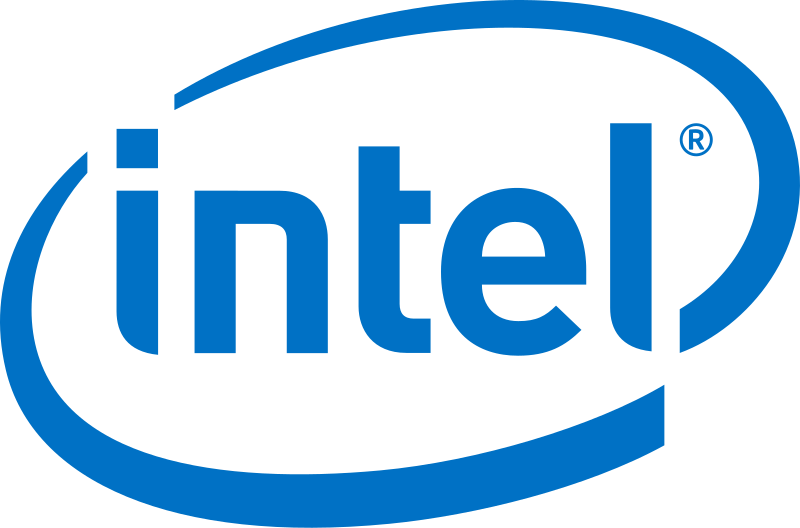 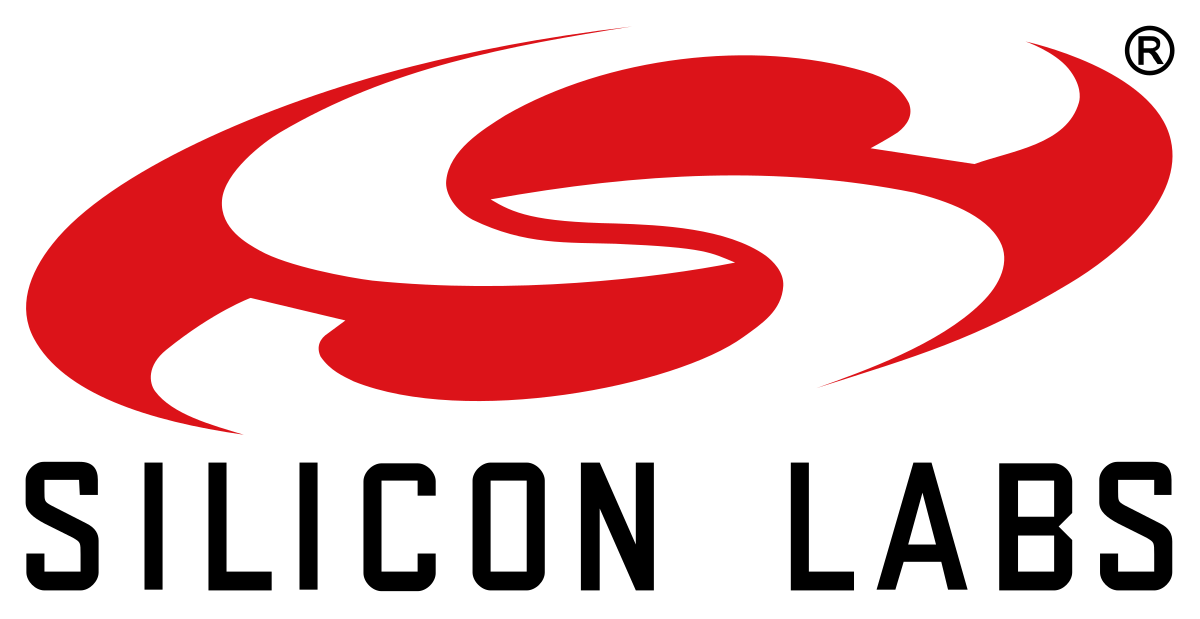 It is based on open protocol Bluetooth Mesh/NLC, the world’s #1 low-power wireless standard.
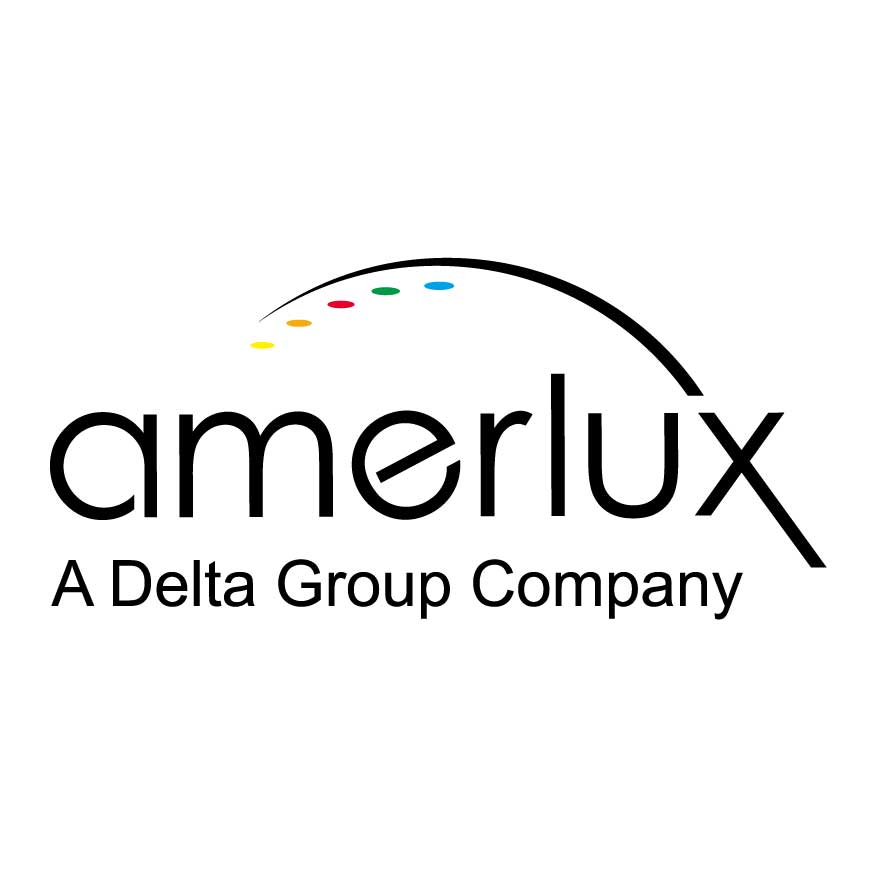 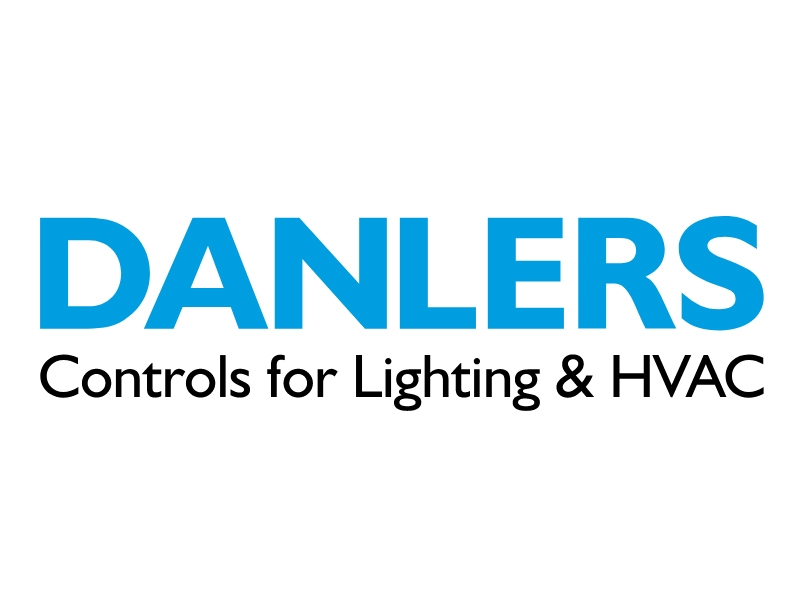 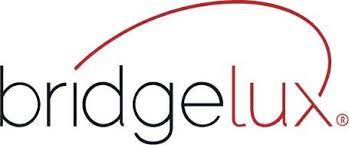 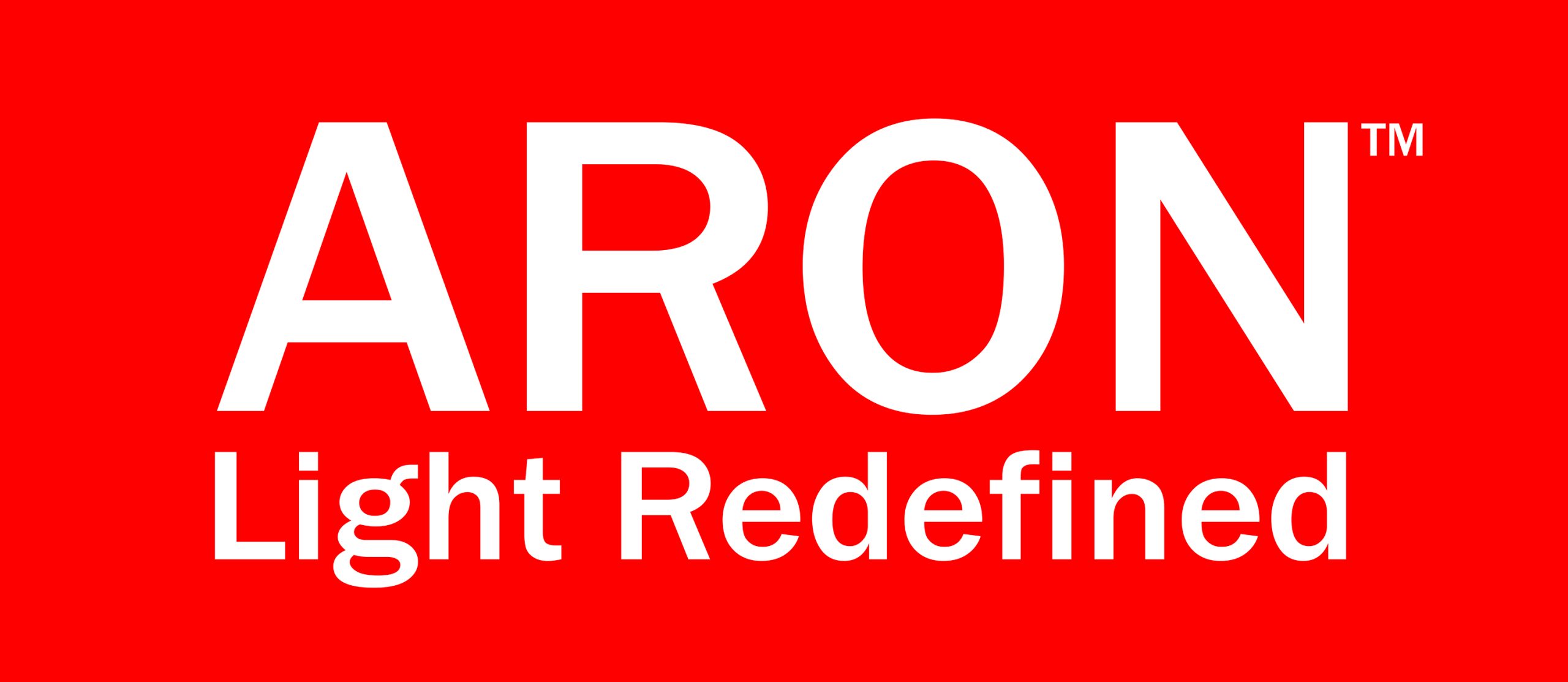 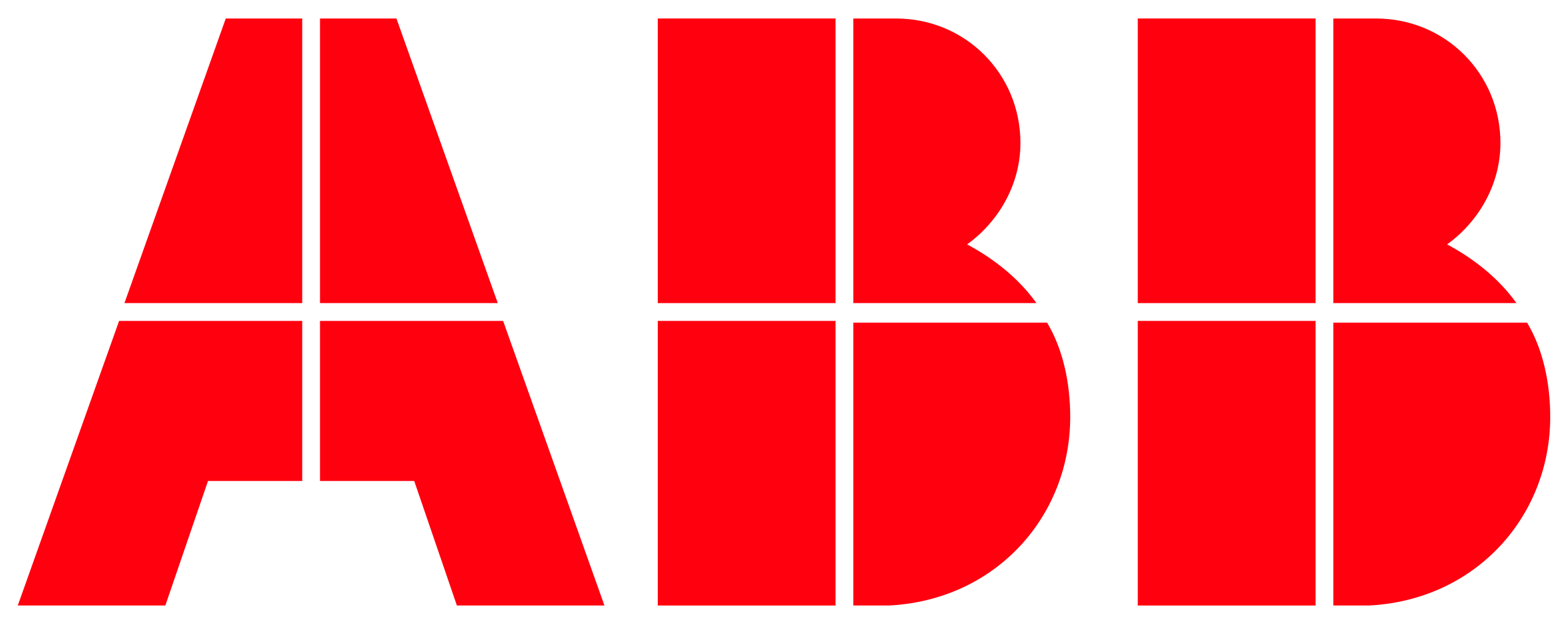 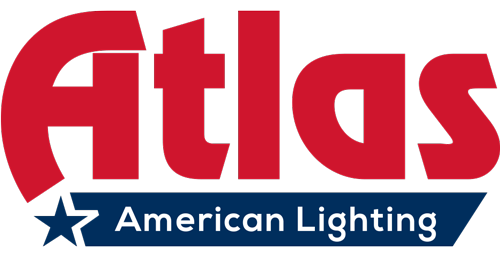 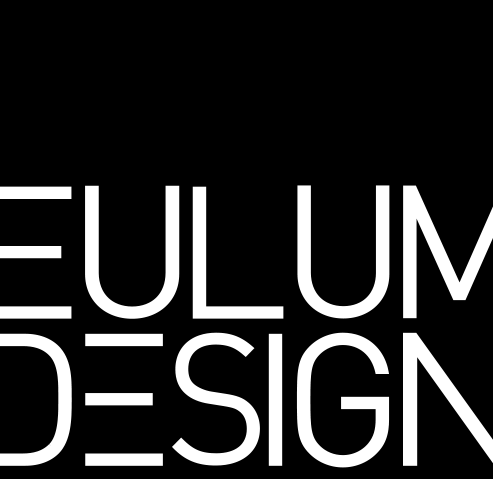 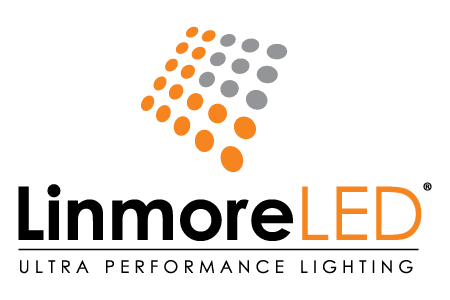 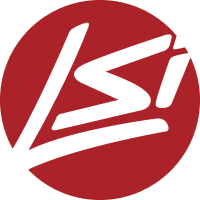 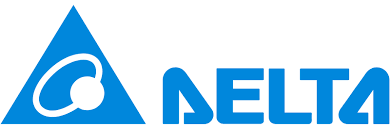 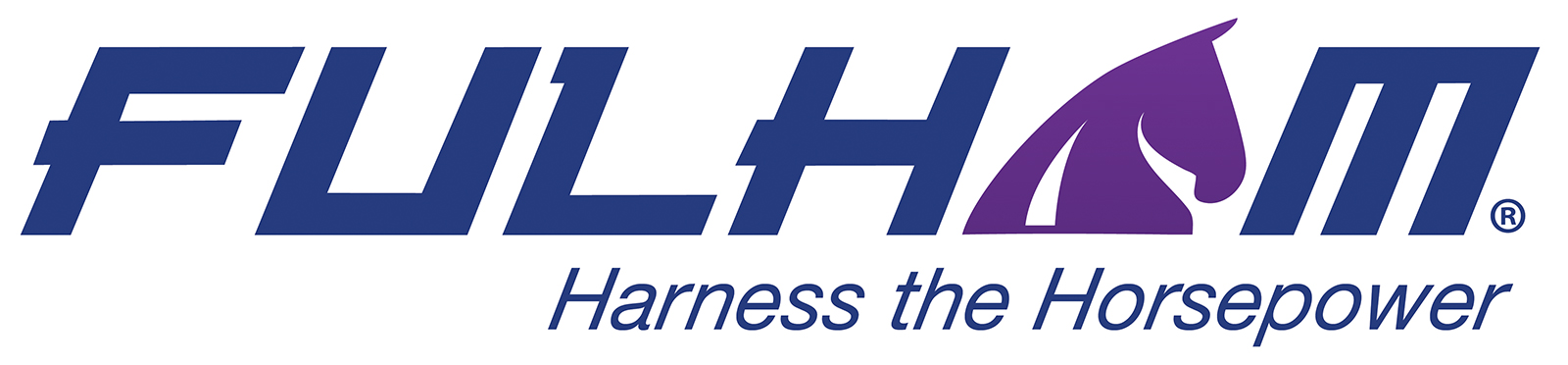 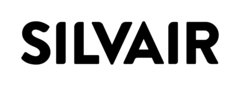 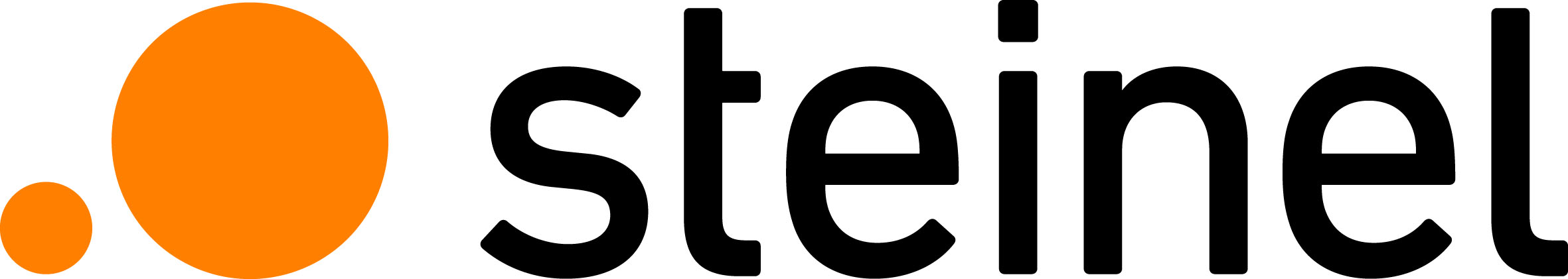 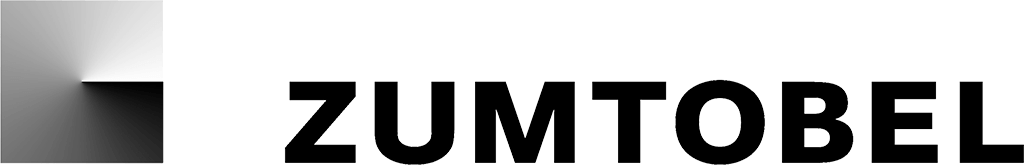 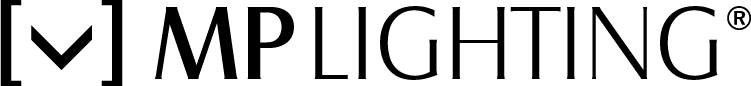 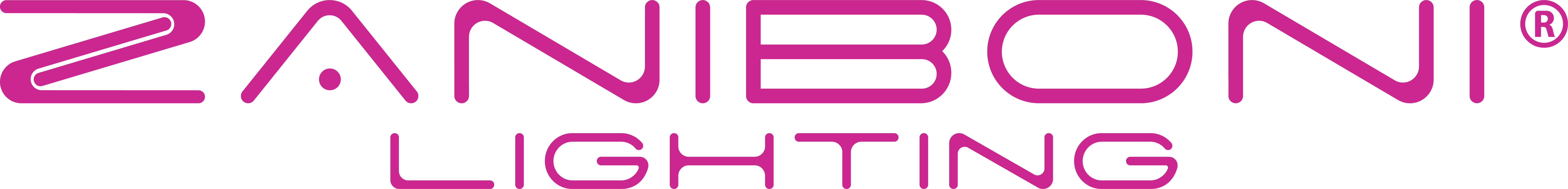 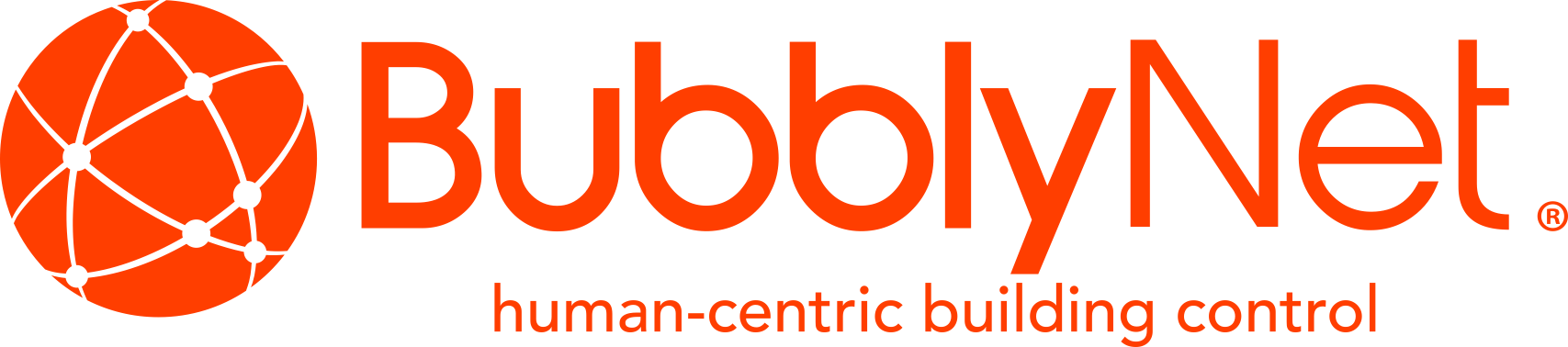 By embedding a tiny, but powerful, Bluetooth microchip
in every device (driver, controller, sensor, and switch), devices become intelligent and self-sufficient.
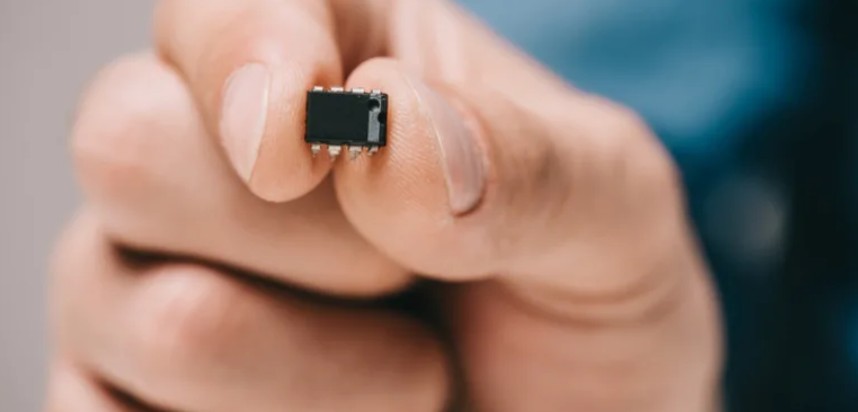 Every device has all the software instructions (as groups, clock, schedules, scenes, transitions) it needs to operate autonomously or in coordination with other devices.
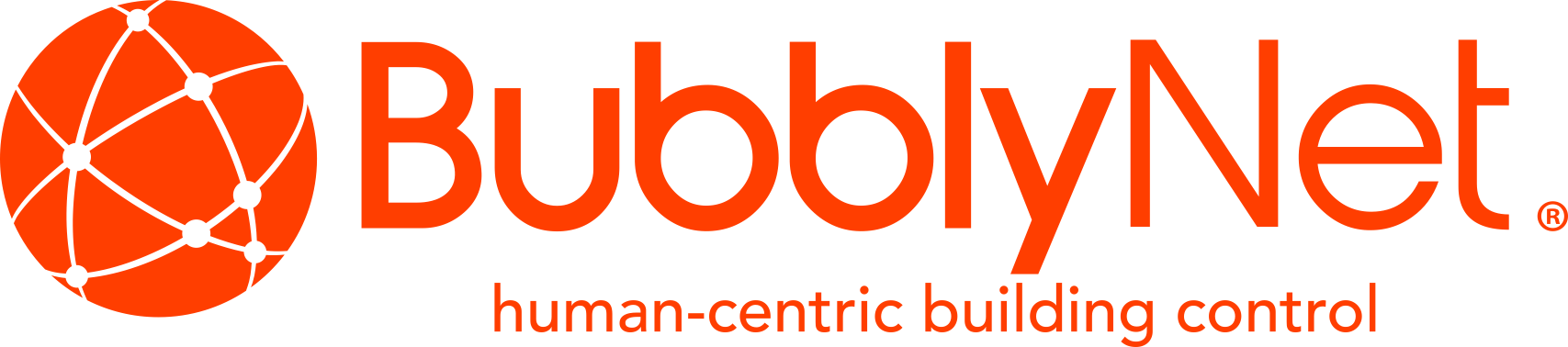 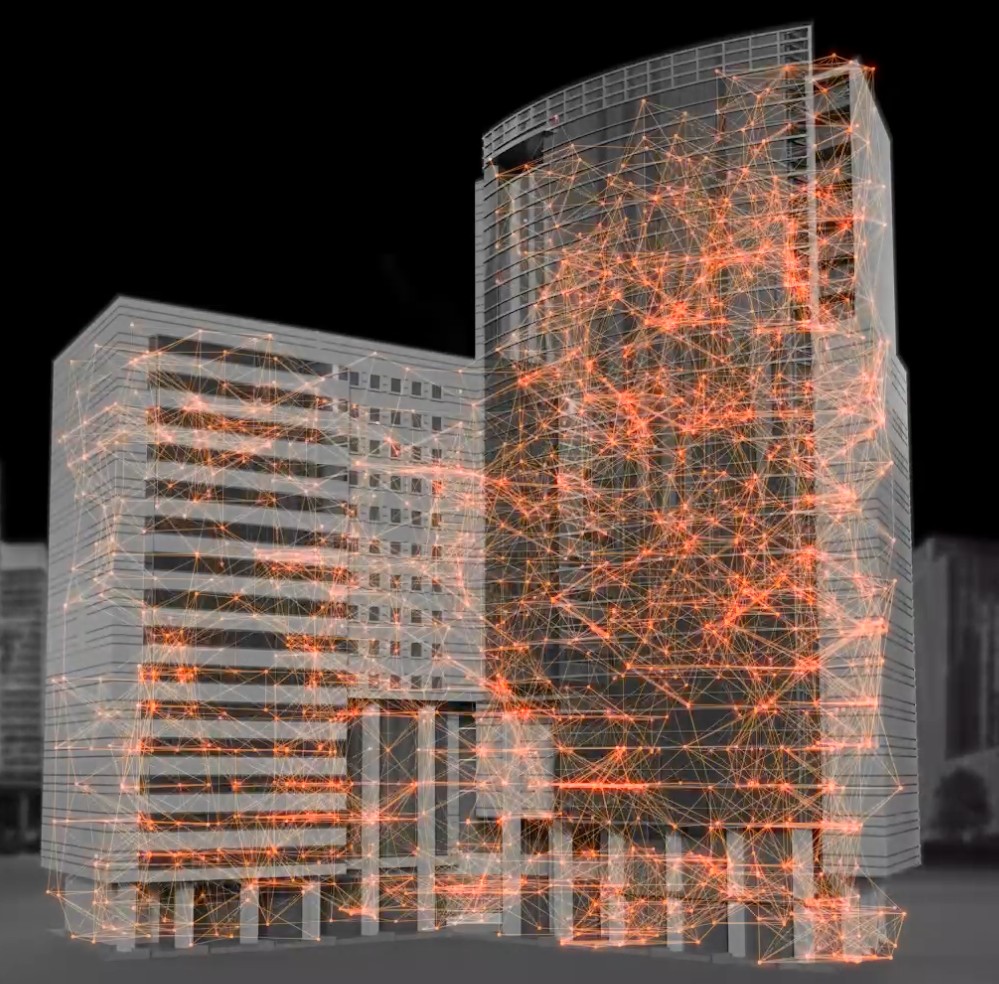 Devices, re-broadcasting messages, create a Mesh network which eliminates the need for control infrastructure even for very large projects.
.
with some unique benefits
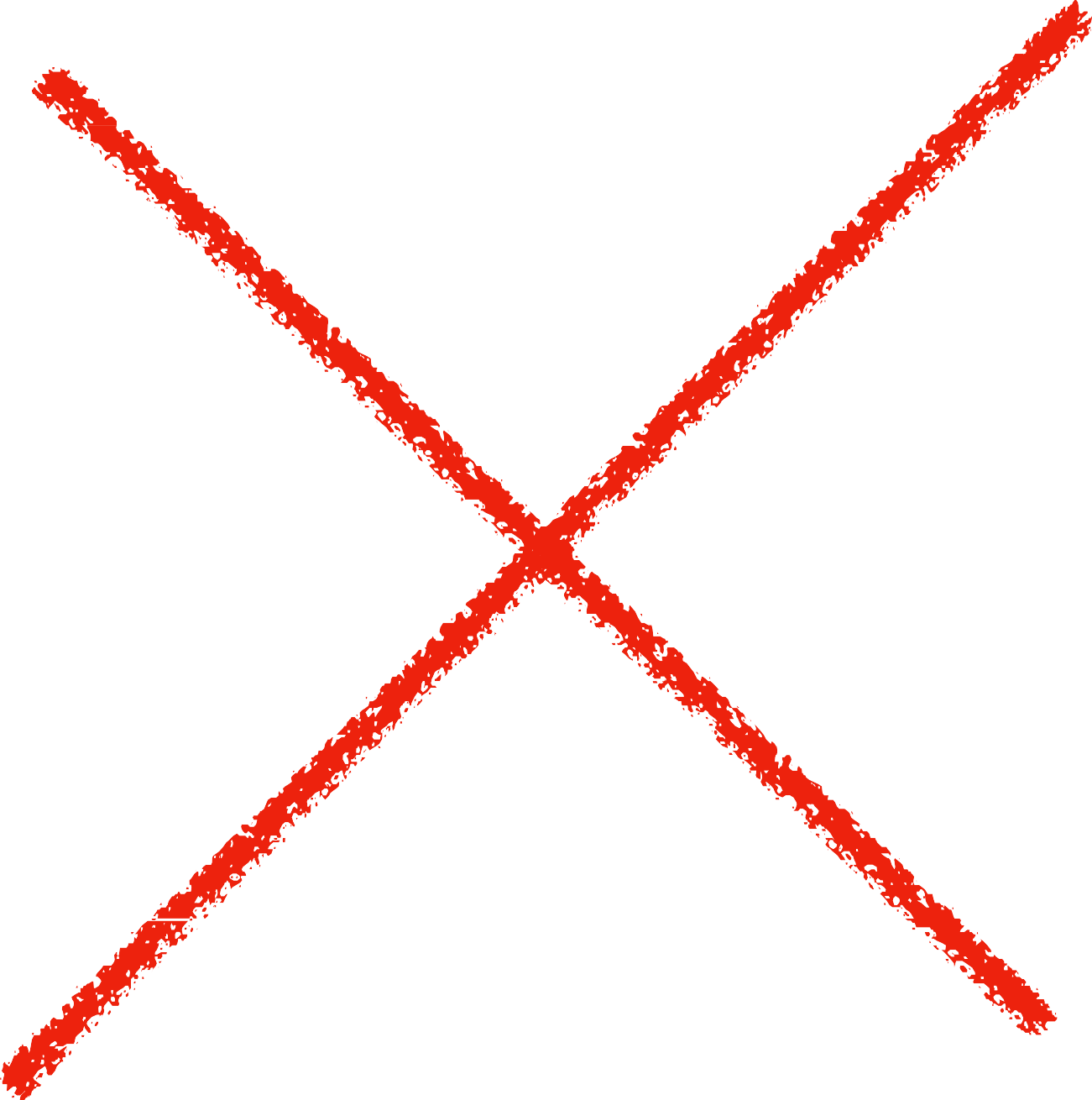 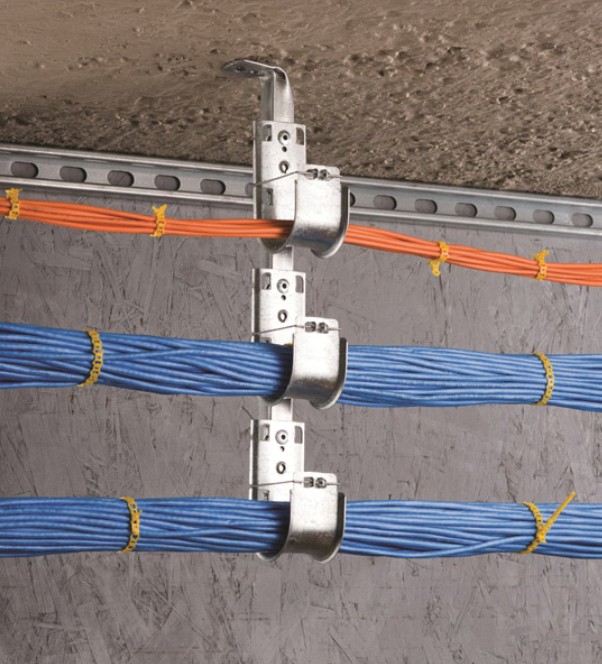 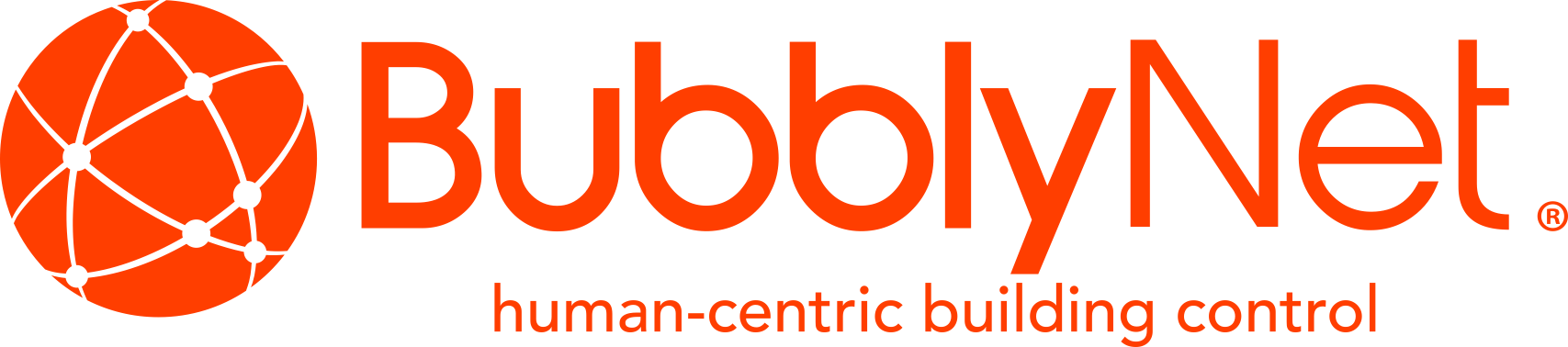 Simplification
A Bluetooth Mesh network doesn’t require control cables resulting in substantial labor savings.
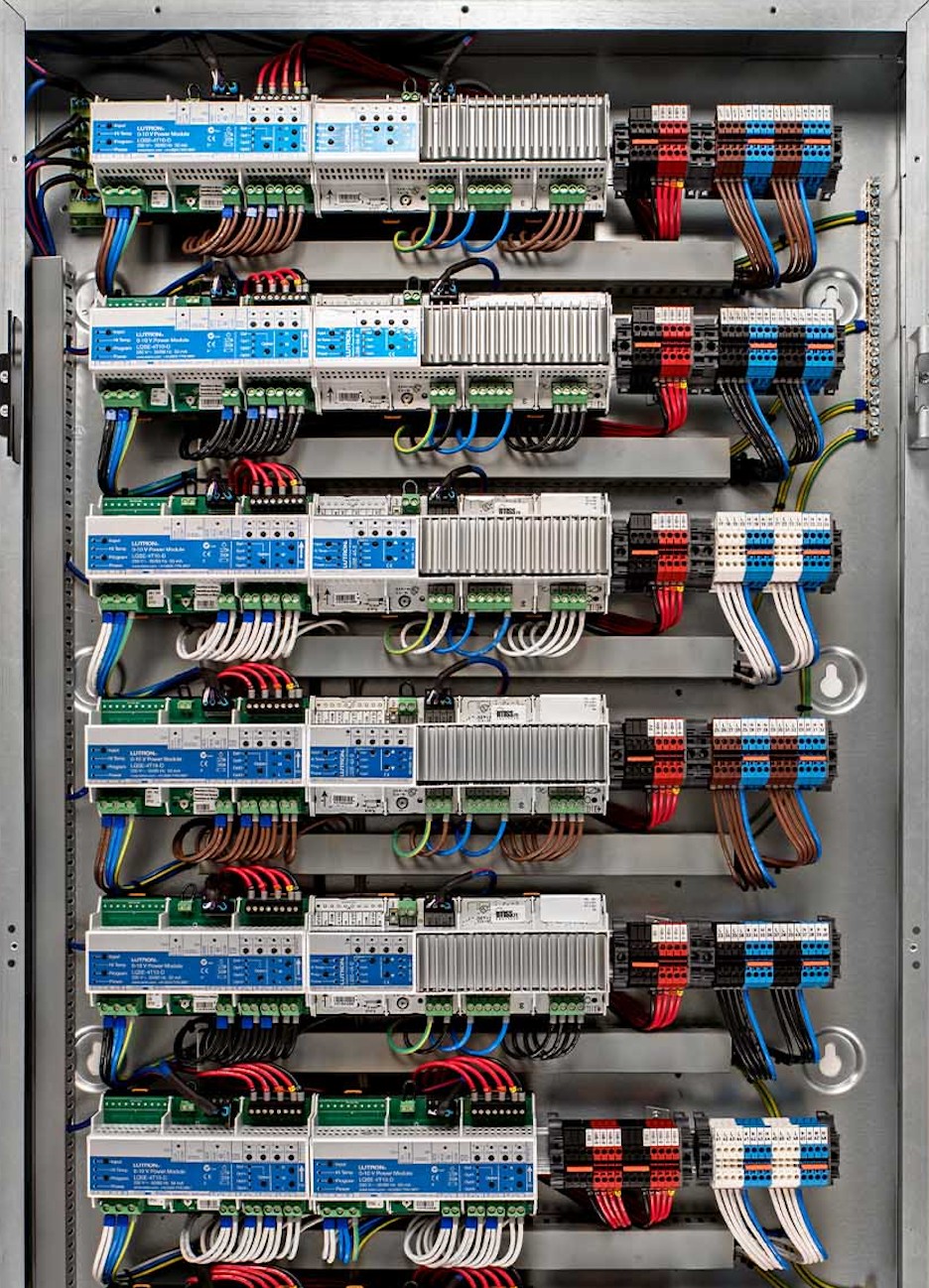 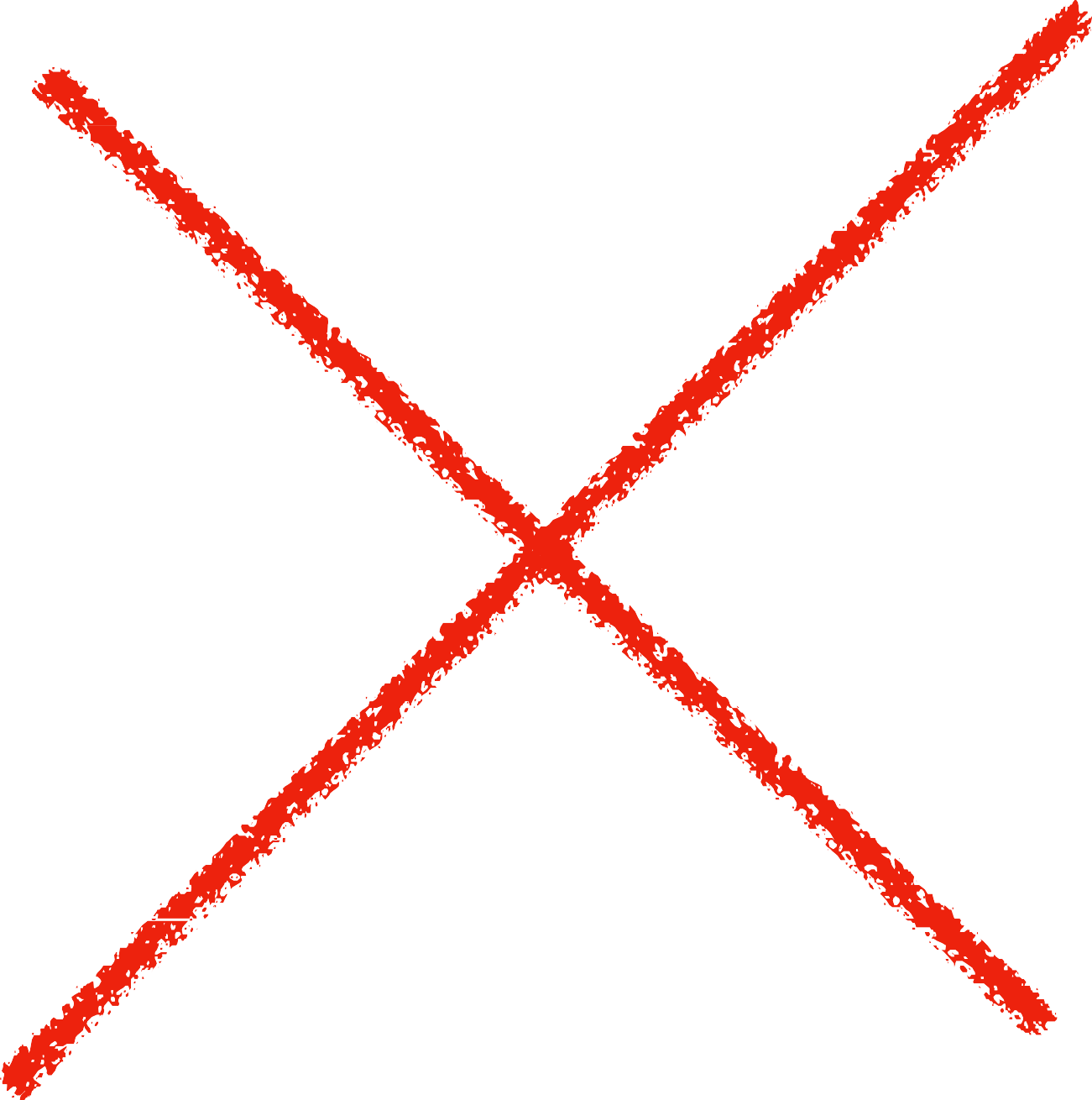 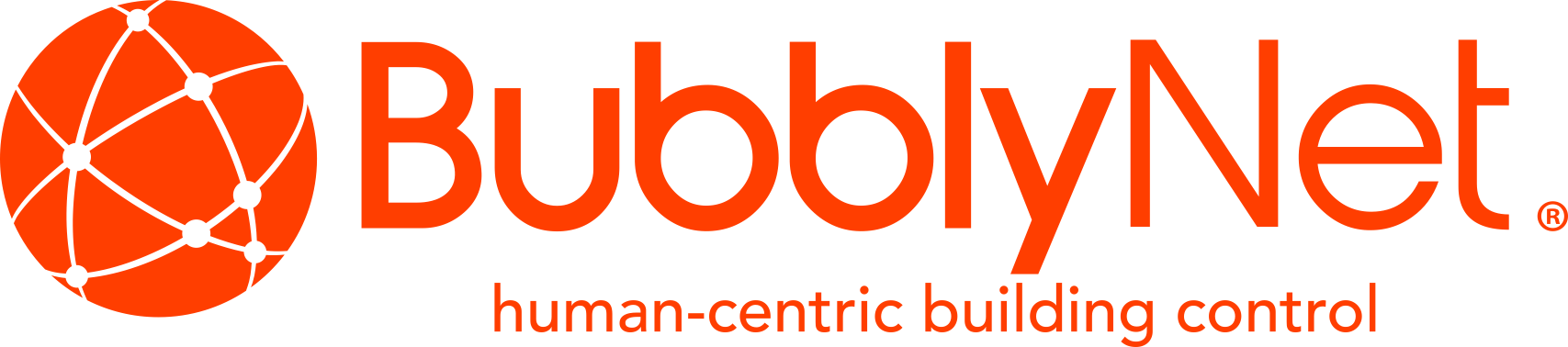 Simplification
A Bluetooth Mesh network doesn’t require additional control hardware. The design of the system is quick and simple and the BOM substantially reduced.
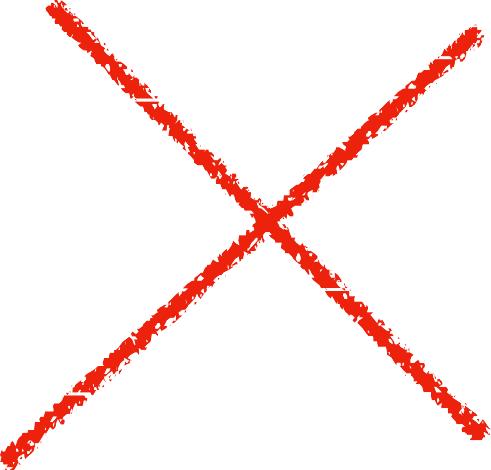 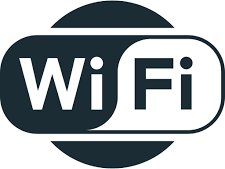 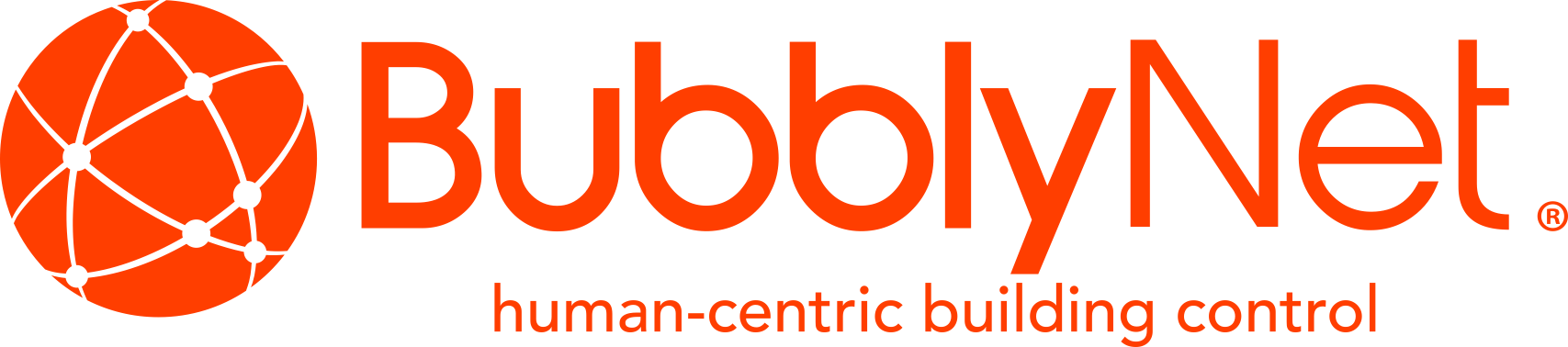 Simplification
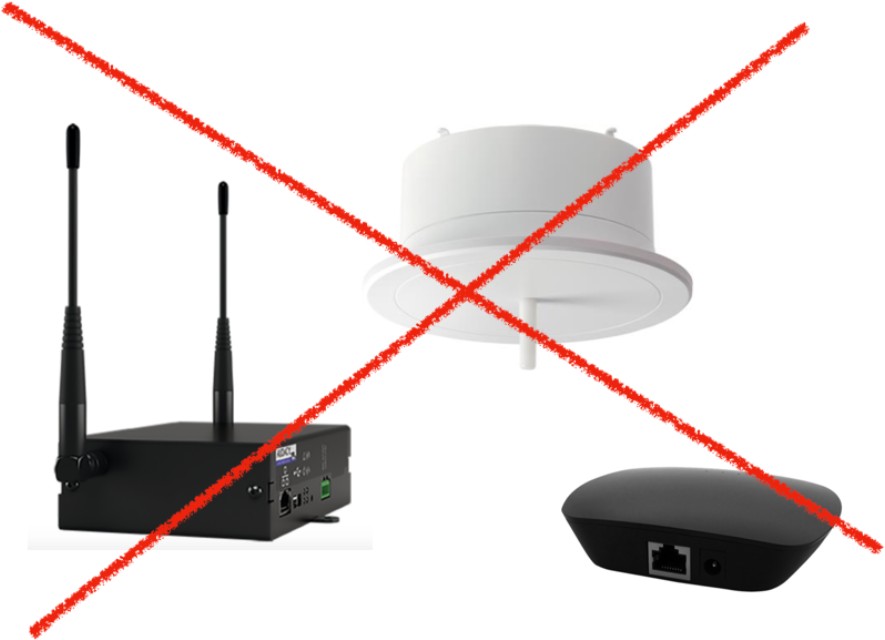 A Bluetooth Mesh network doesn’t require hubs and similar single-point-of-failure.
Nor does it require Internet or WiFi to operate.
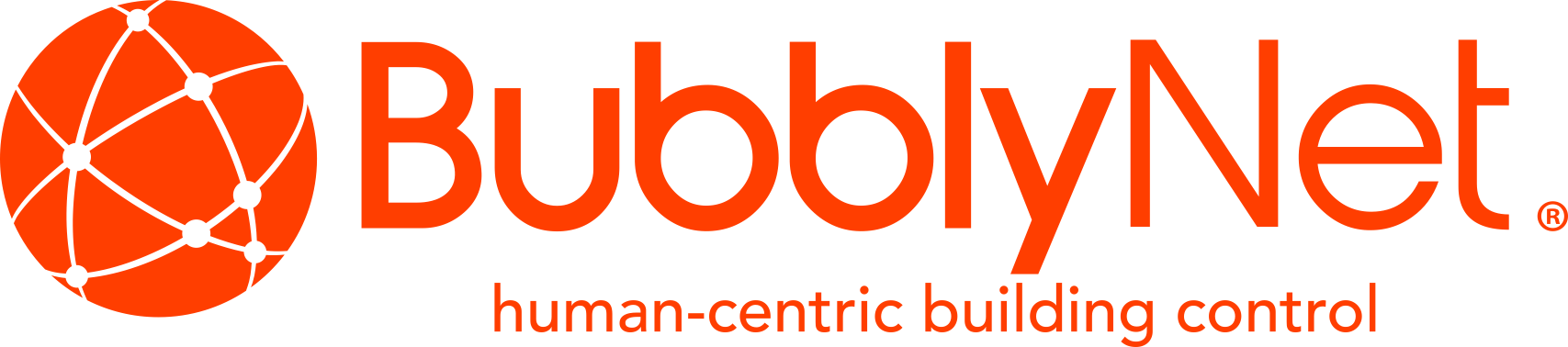 Controllers
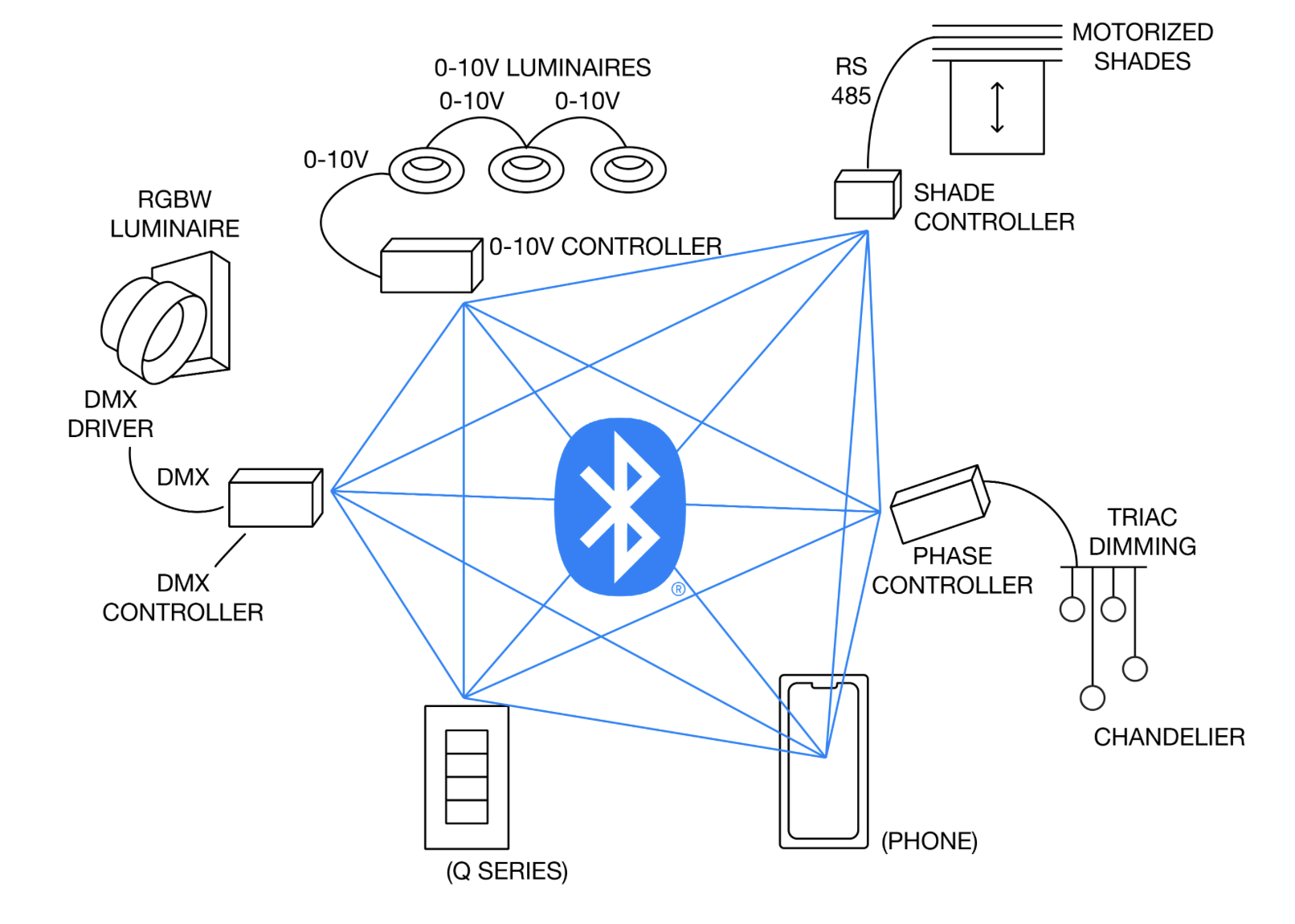 Any load can be controlled, either single addressing luminaires as well as per zones:
0-10V 1 channel & 2 channels
Forward Phase
Reverse Phase
Shades
DMX
DALI
Sensors 
Beam Shaper
Dry Contact
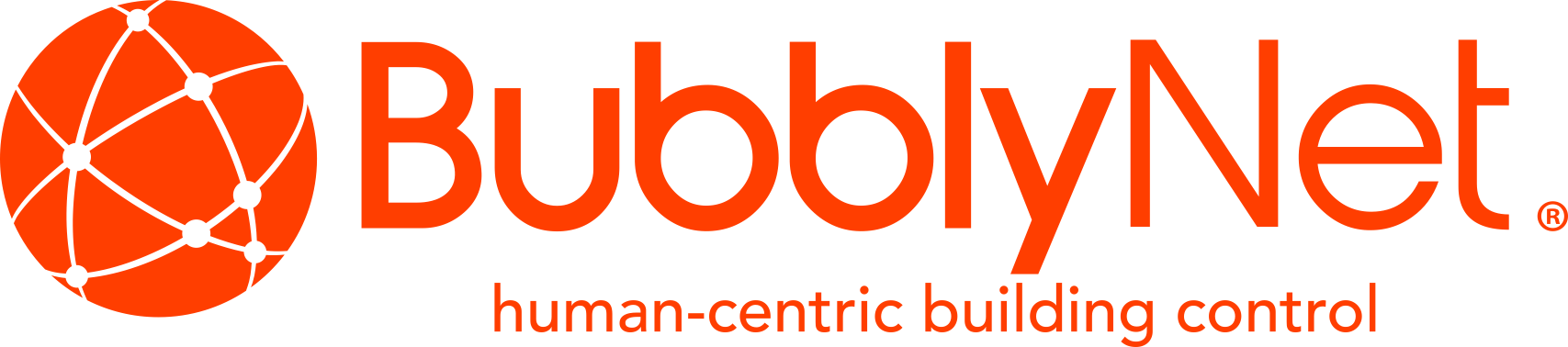 Drivers
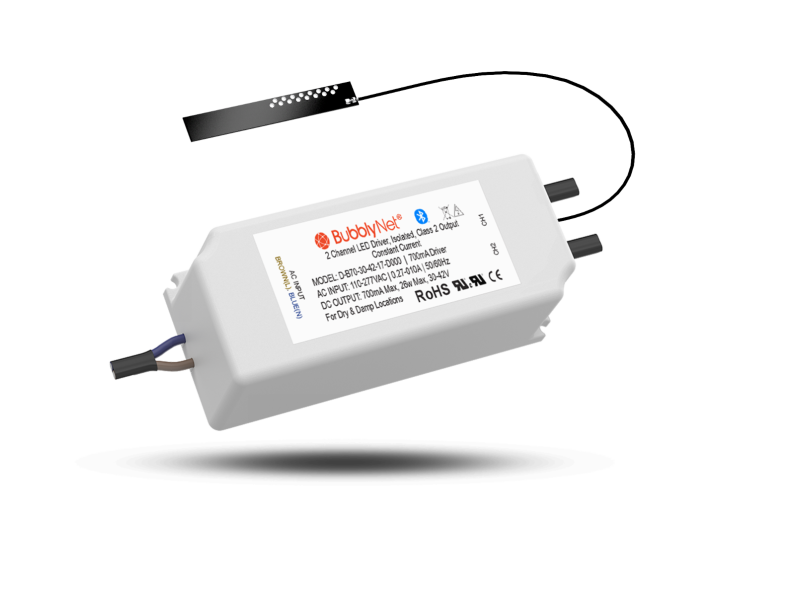 On-board drivers can also be used:
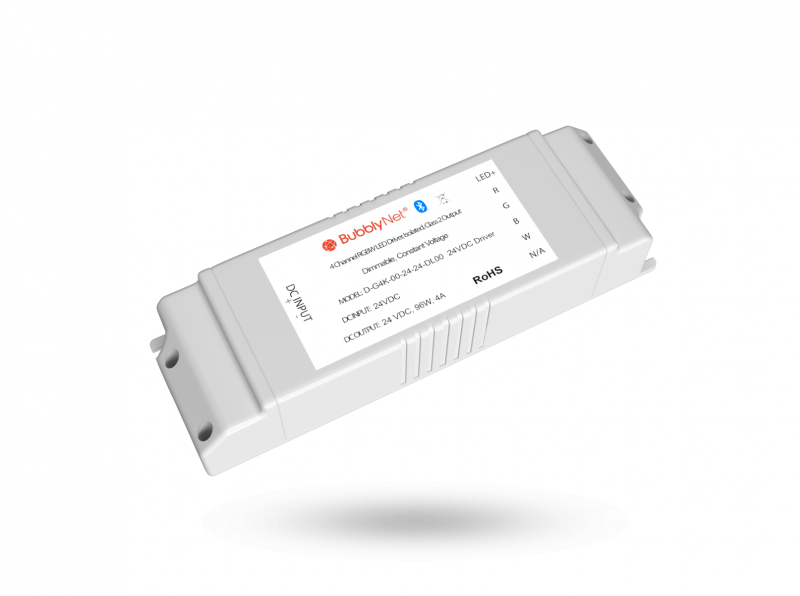 Constant current 1 channel
Constant current 2 channels
Constant current 4 channels

Constant voltage 1 channel
Constant voltage 2 channels
Constant voltage 4 channels
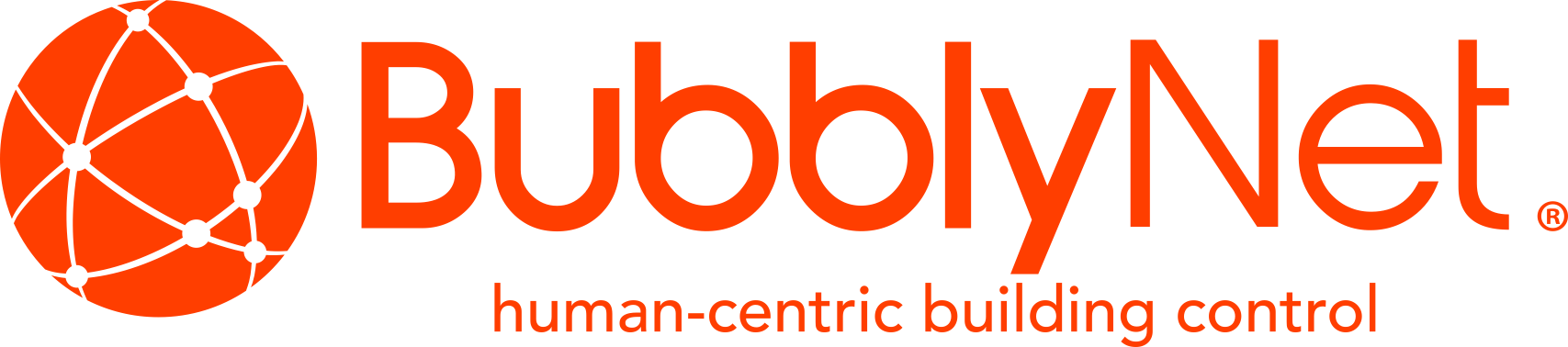 Sensors
A wide variety of sensors are available:
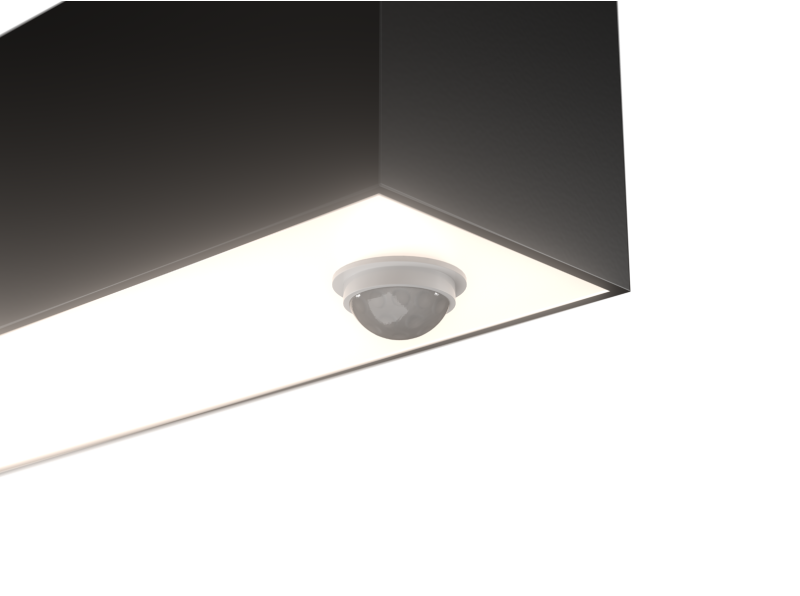 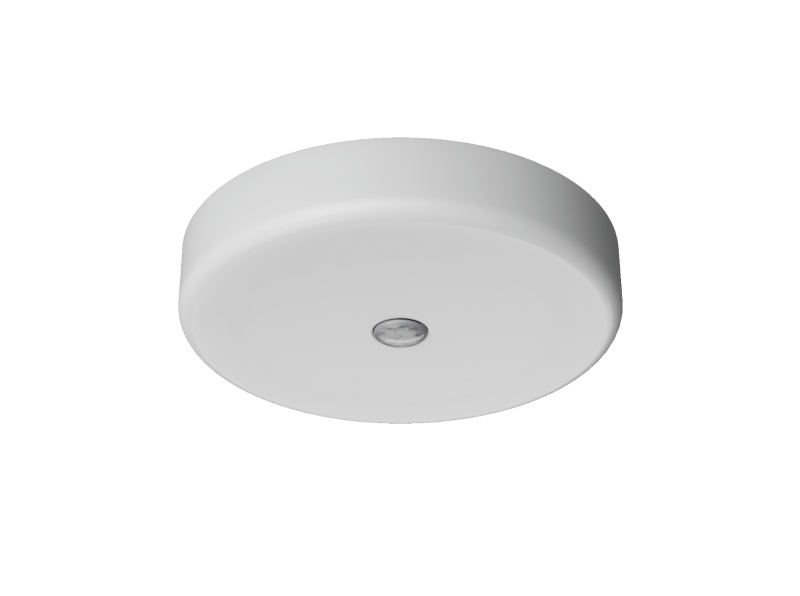 Low voltage/line voltage
Battery powered
PIR
Dual Tech
On-board luminaires
Ceiling recessed/surface
Wall mounted
Track mounted
High bay/low bay
Daylight
CO2
Contact sensor
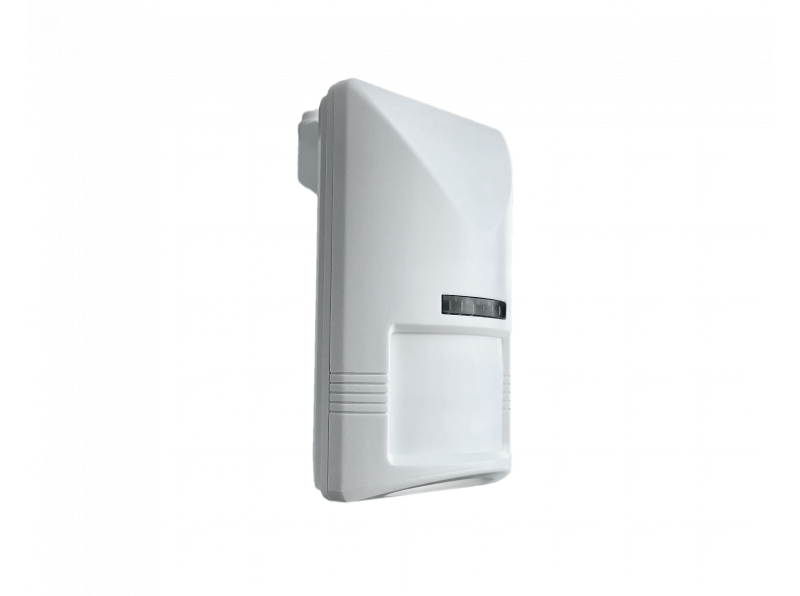 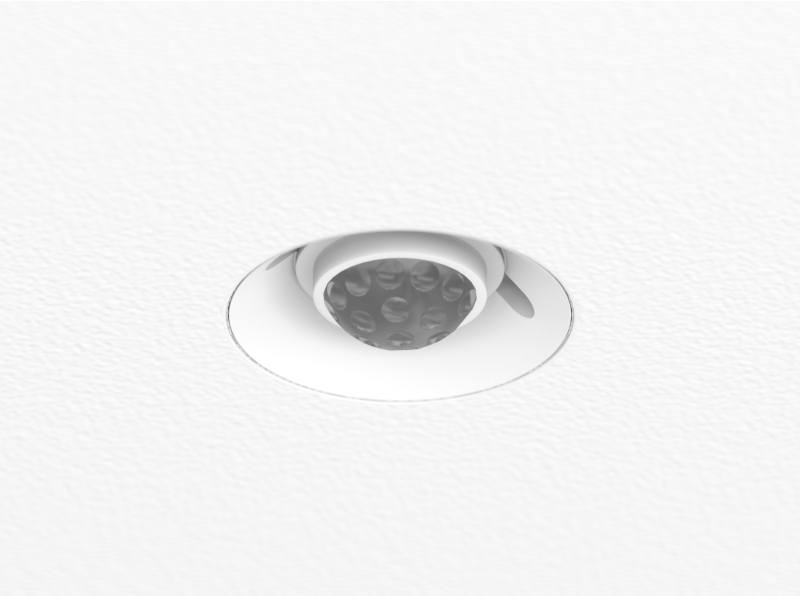 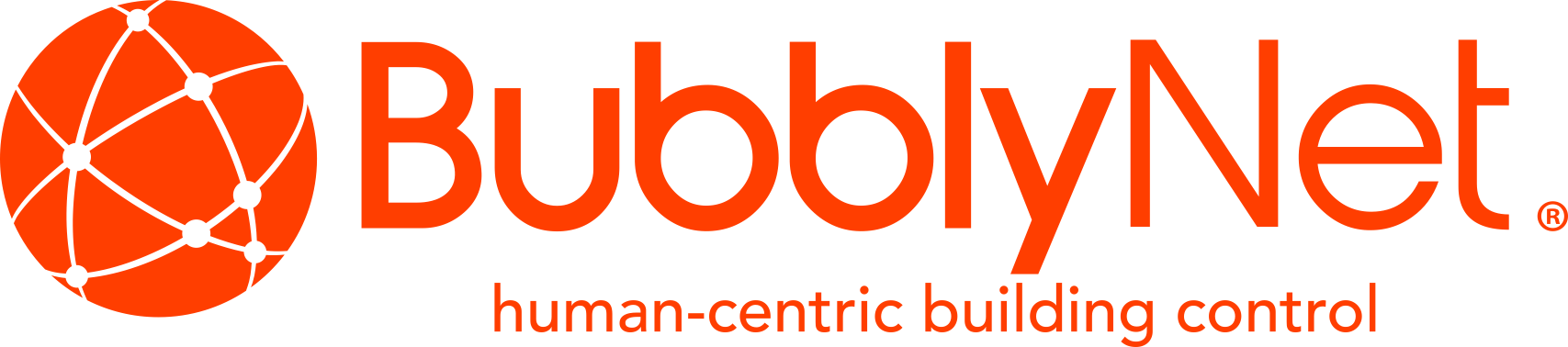 Switches
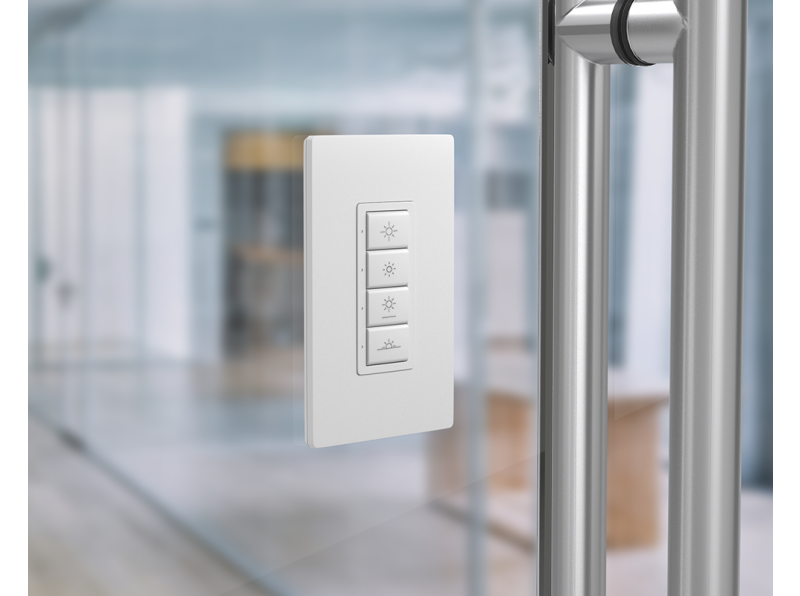 Switches can be wired as well as battery powered
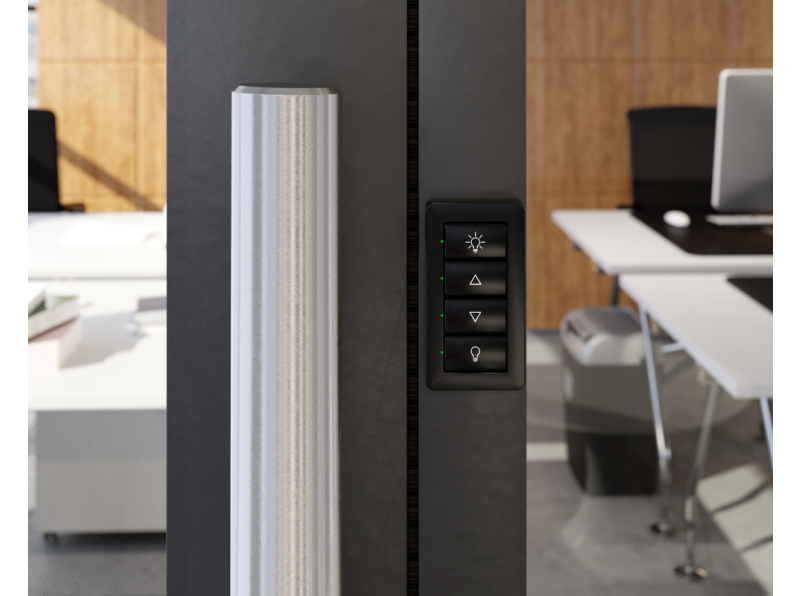 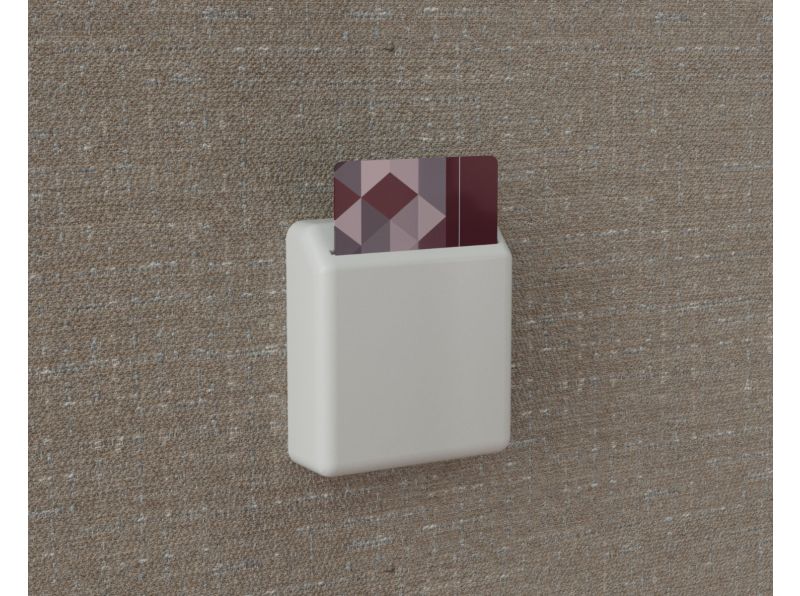 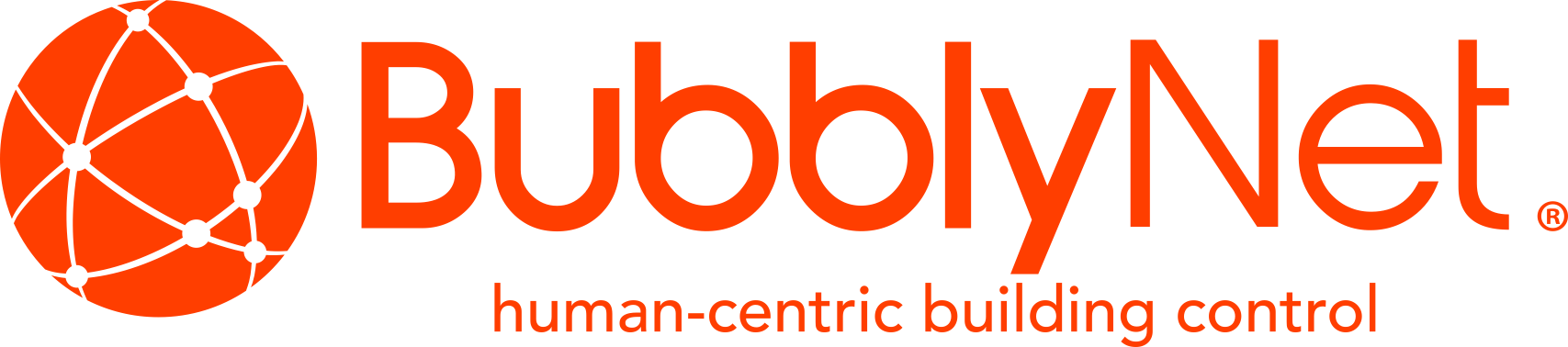 Touchscreens
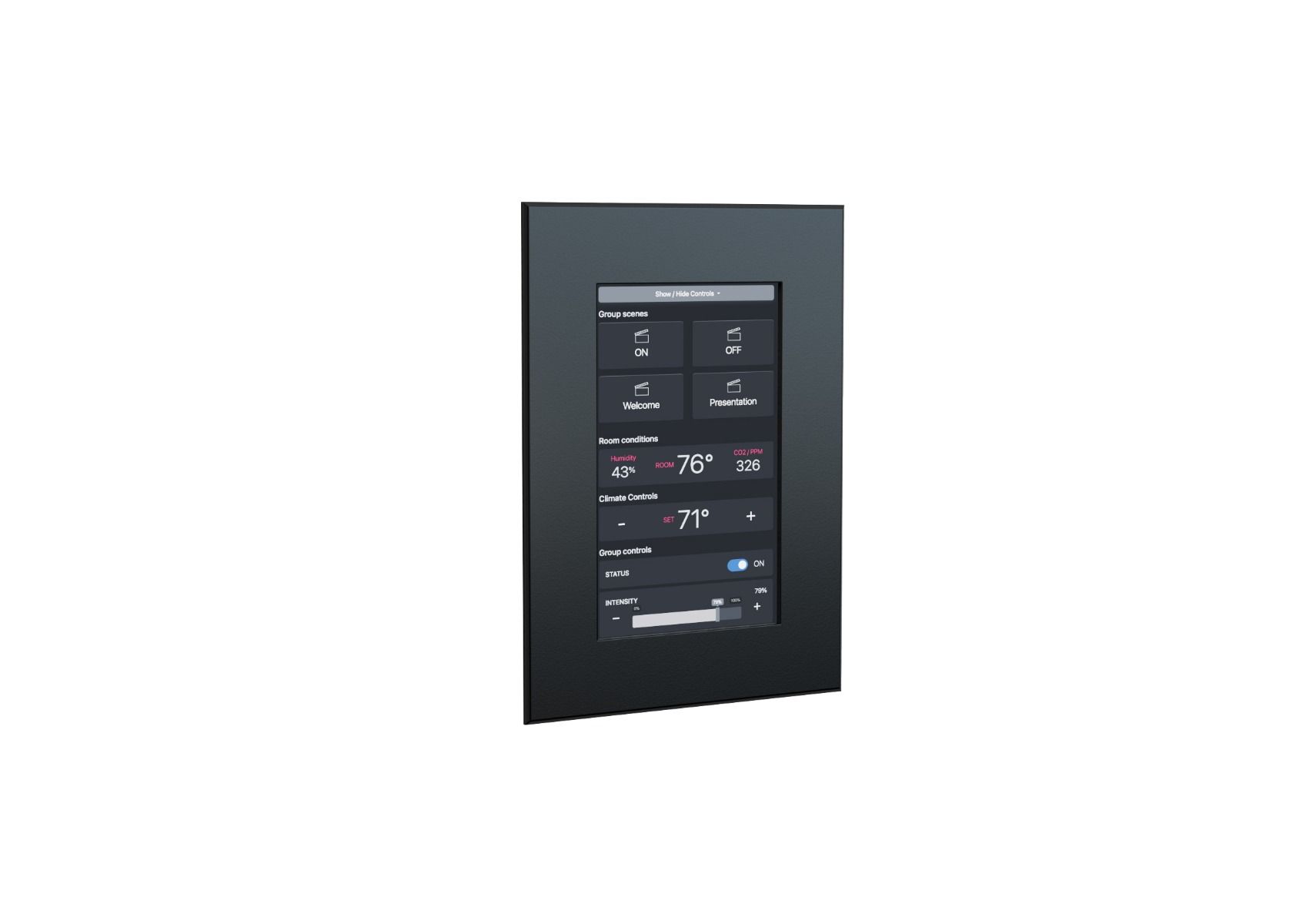 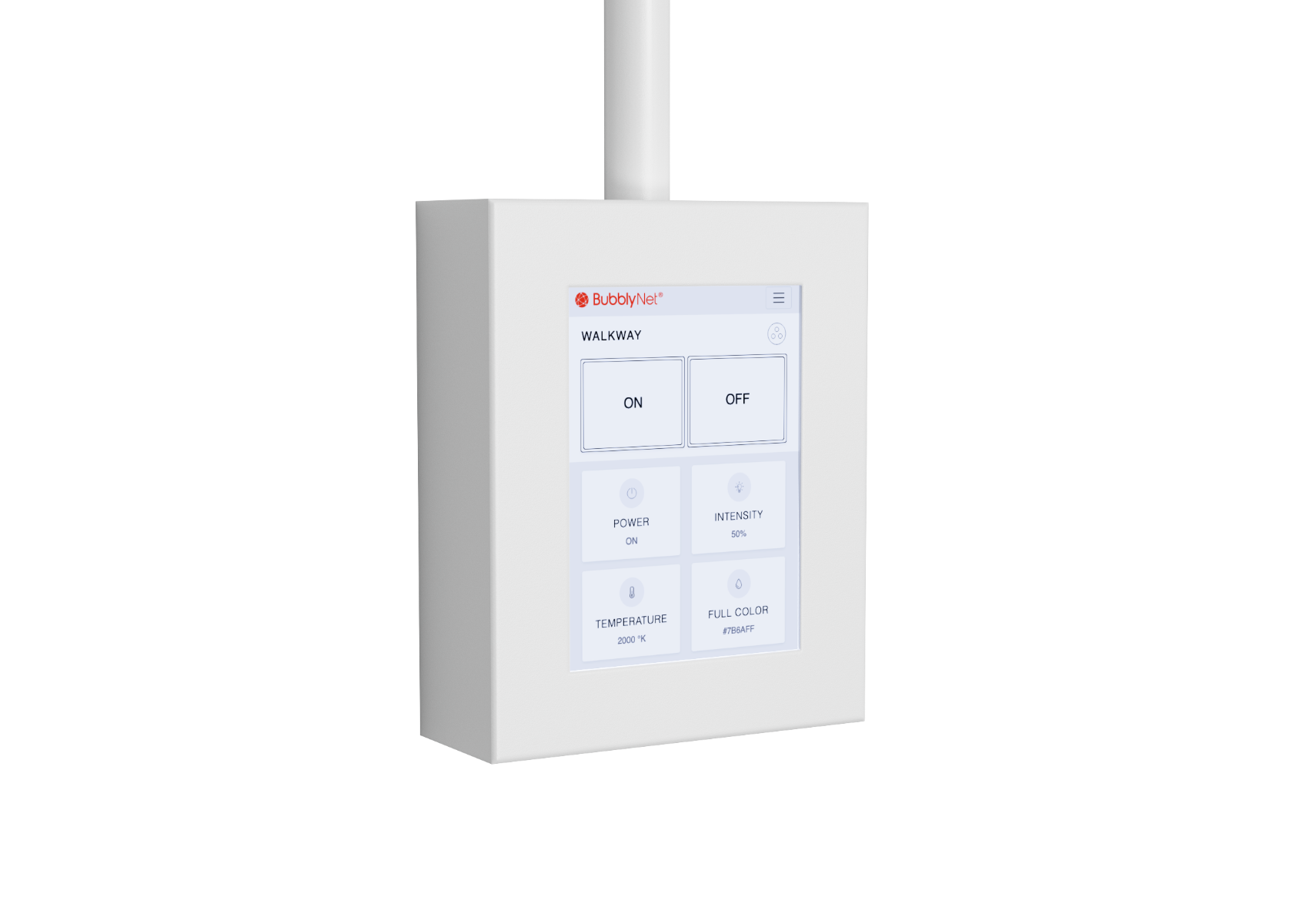 Touchscreens can be local-only as well as cloud-connected
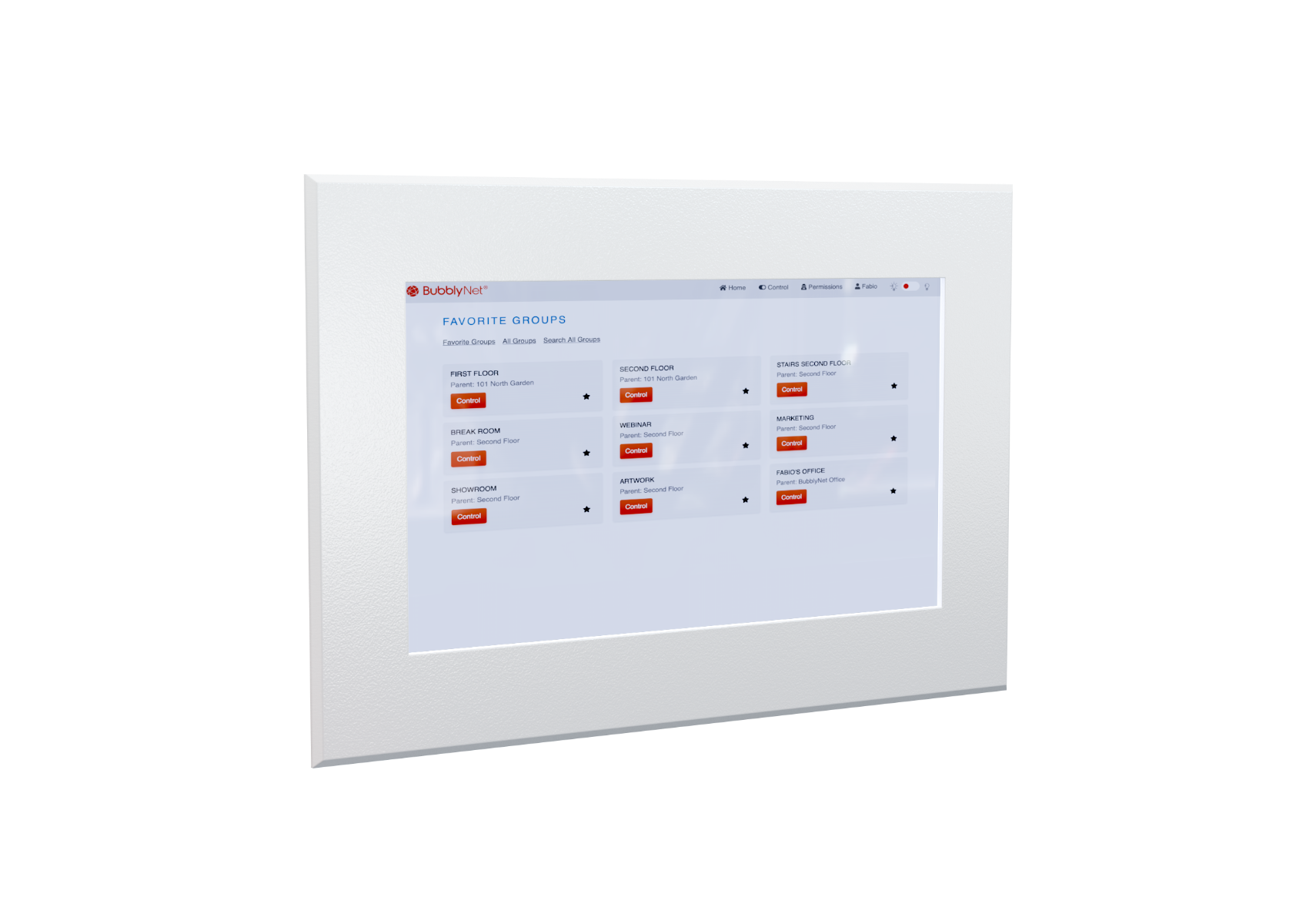 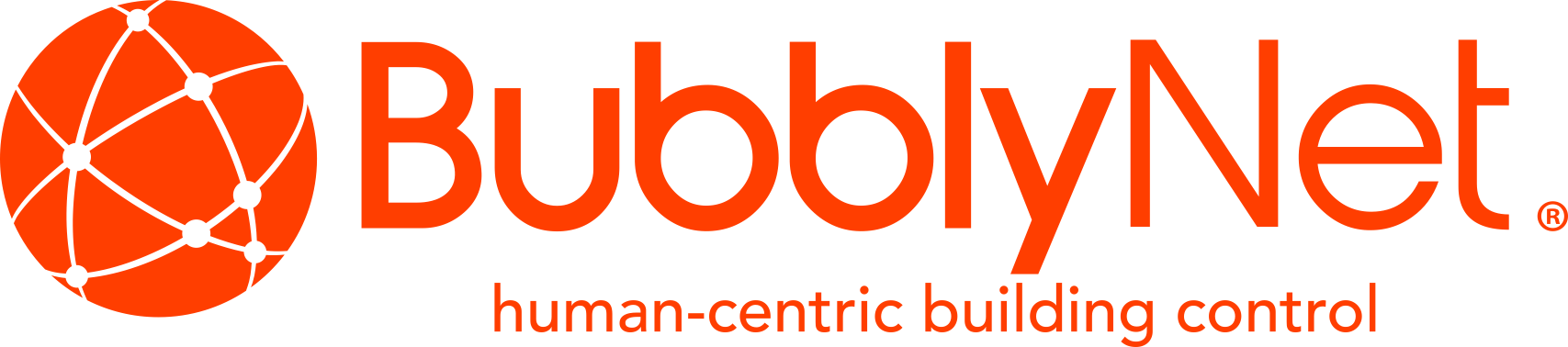 App
The App is very simple to use and available for Android and iPhone.
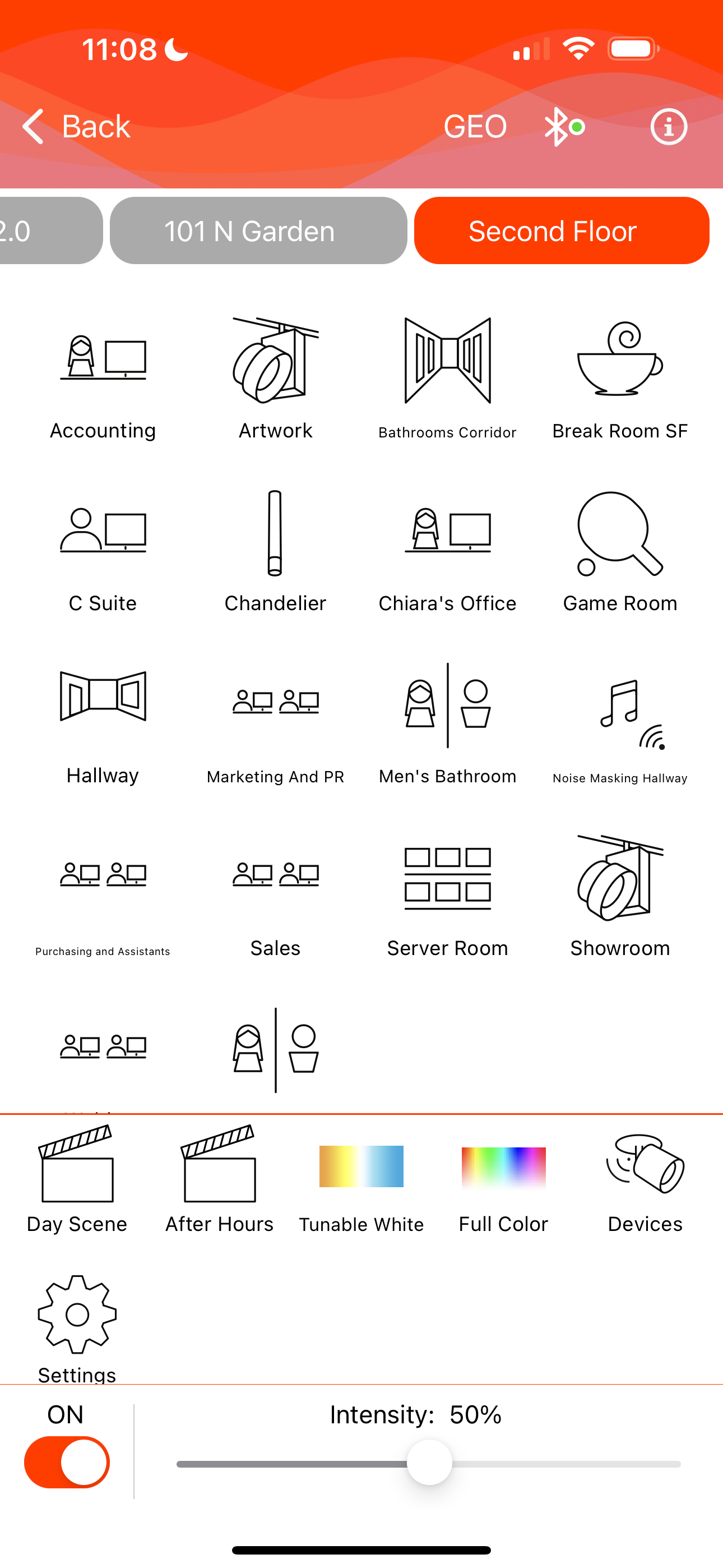 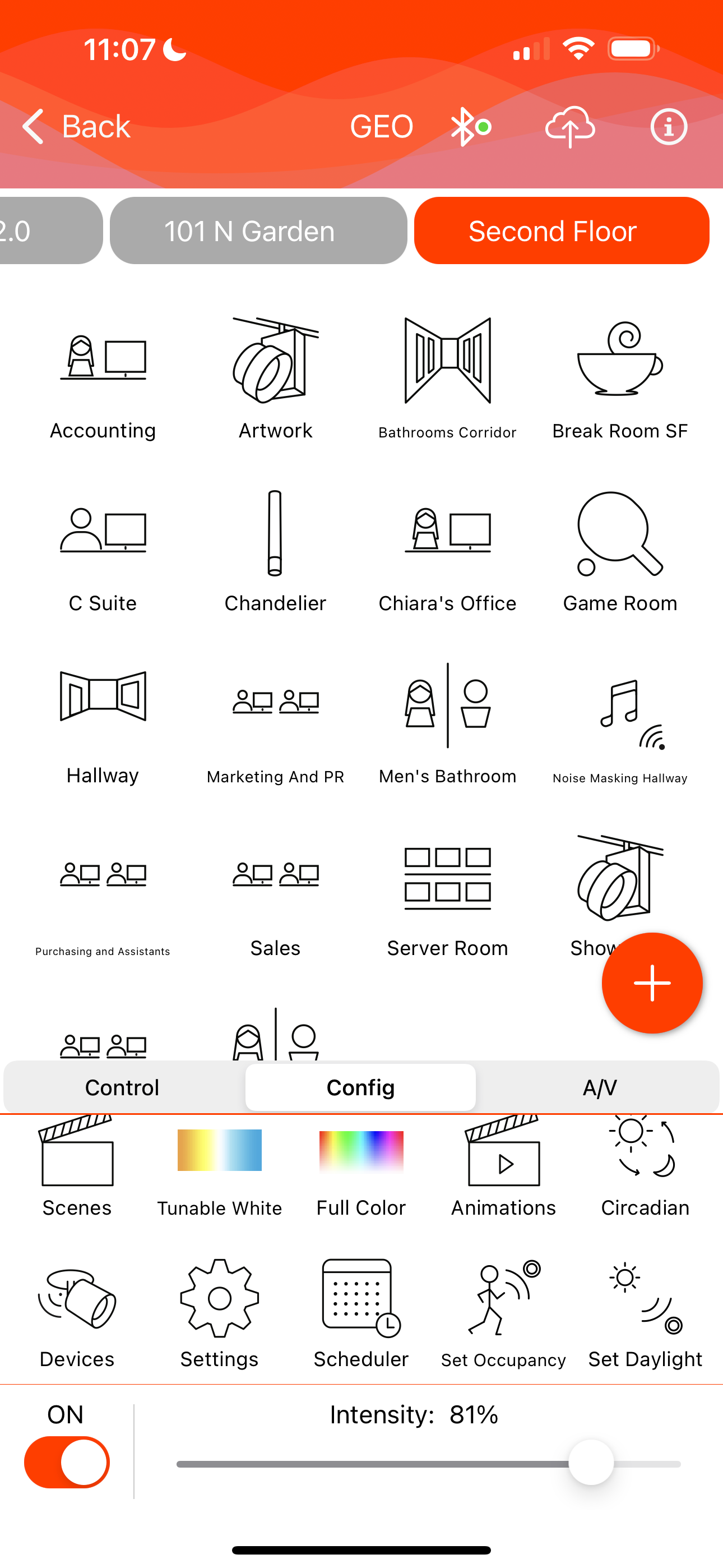 It can be used by the contractor to commission the job
as well as by the end-user to control the network
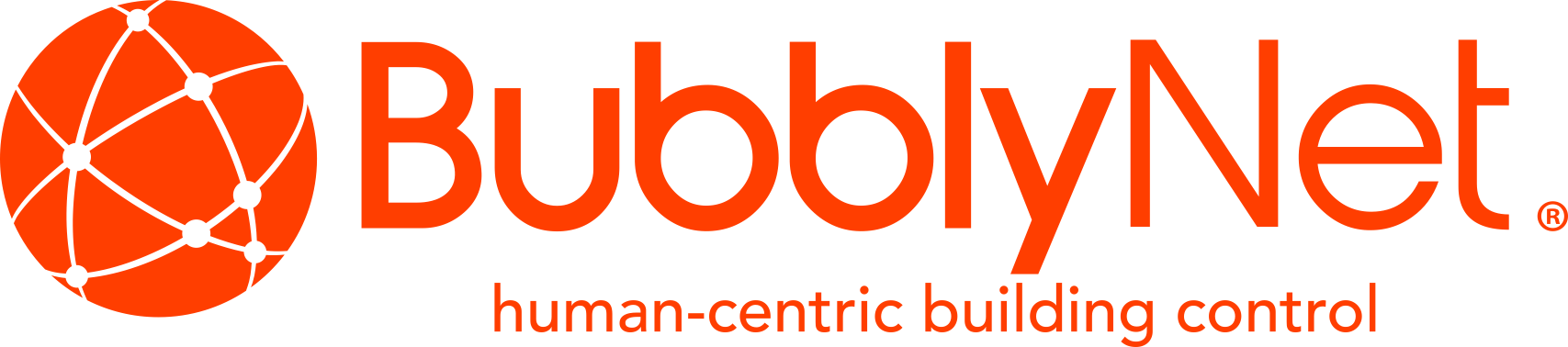 Integration
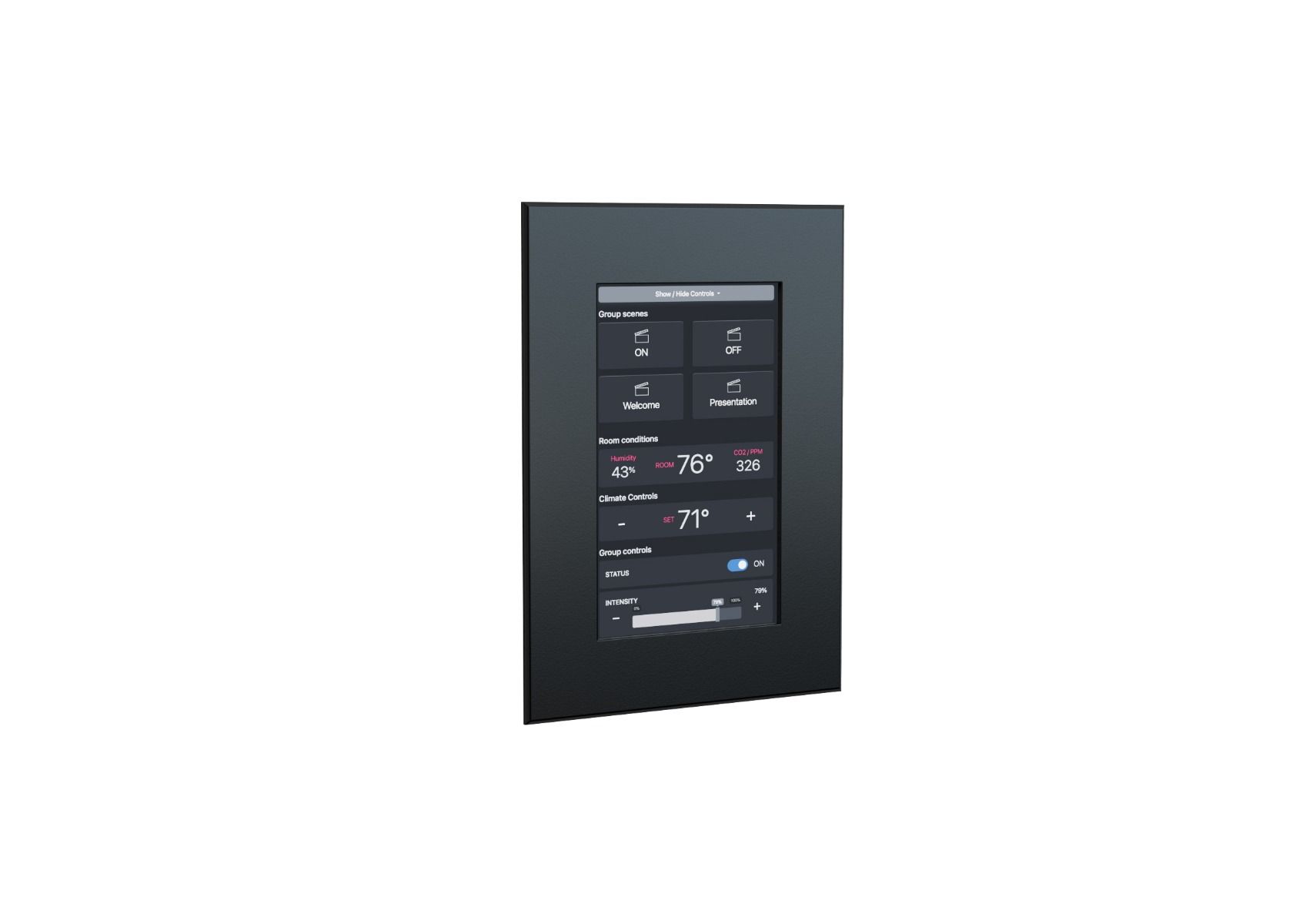 Integration with HVAC, BMS and other systems is possible through:
Dry contact;
RS485;
DMX;
BACnet over IP;
Local APIs;
Cloud APIs.
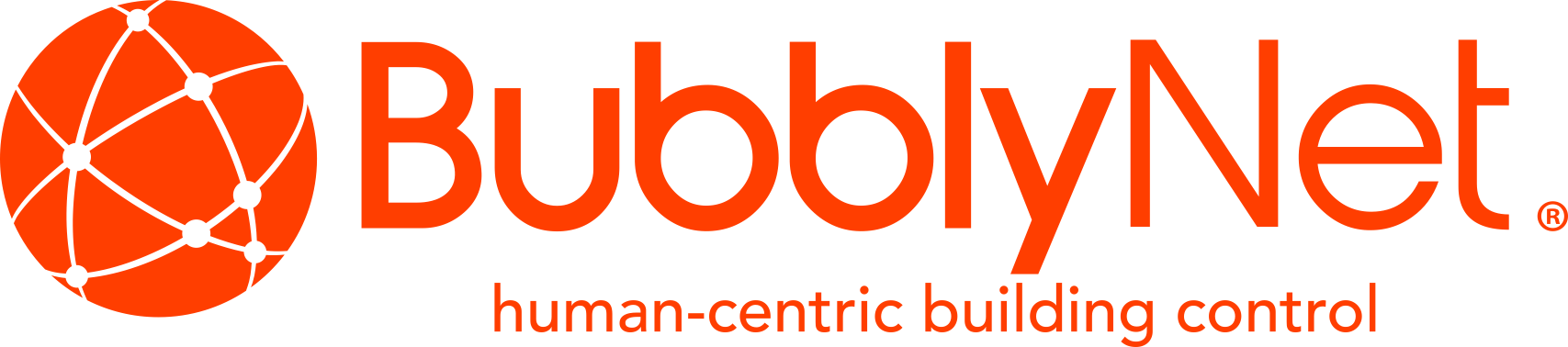 Cloud services
A full set of cloud services are available by adding a Gateway or a G-series Touchscreen to the project:
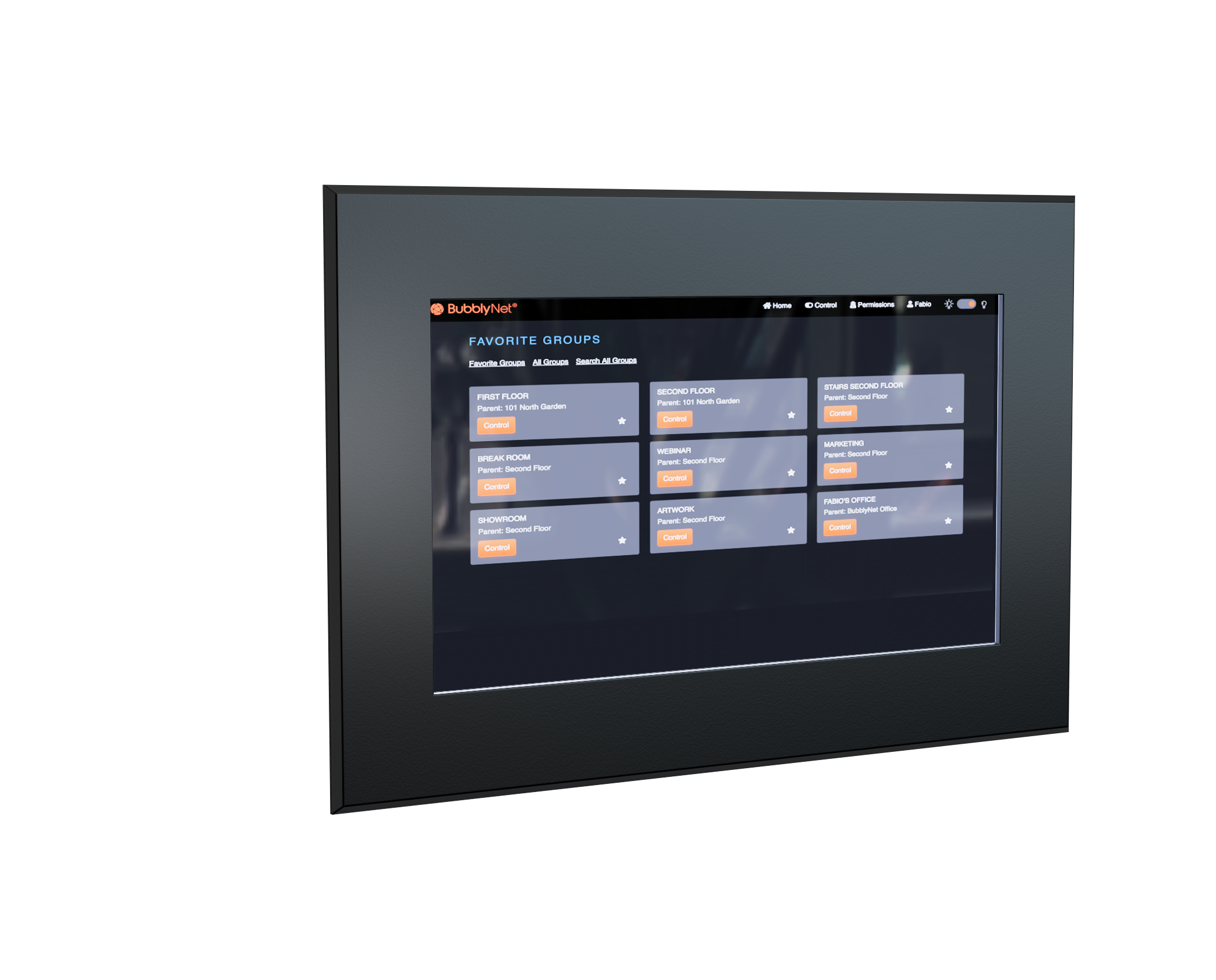 Remote control;
User Management;
Site map visualization & control;
Touchscreen configuration;
Notifications & network health control;
Multi-site aggregation.
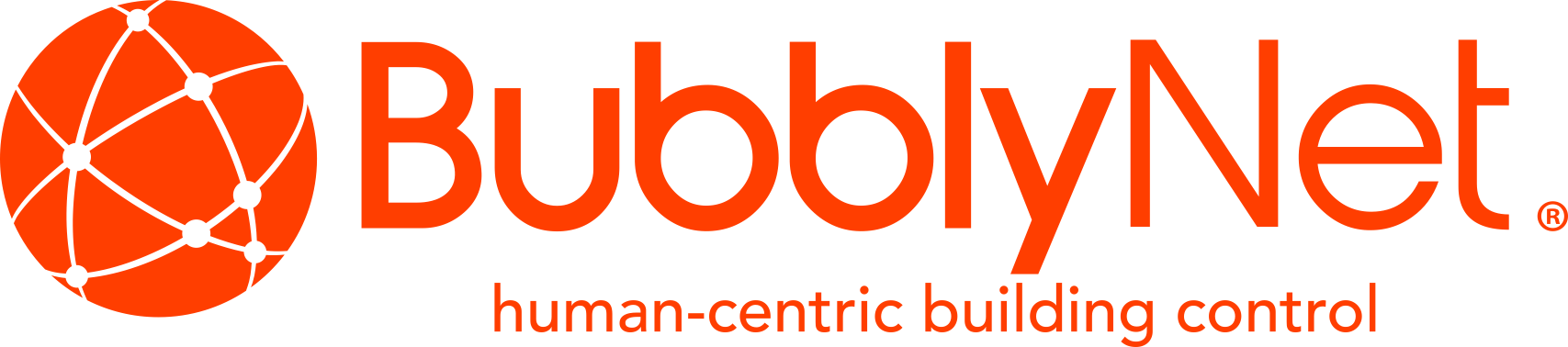 Easy to scale for large projects
Supernus Pharmaceuticals - Rockville, MD.       120,000 sq.ft, 1,500 BubblyNet devices
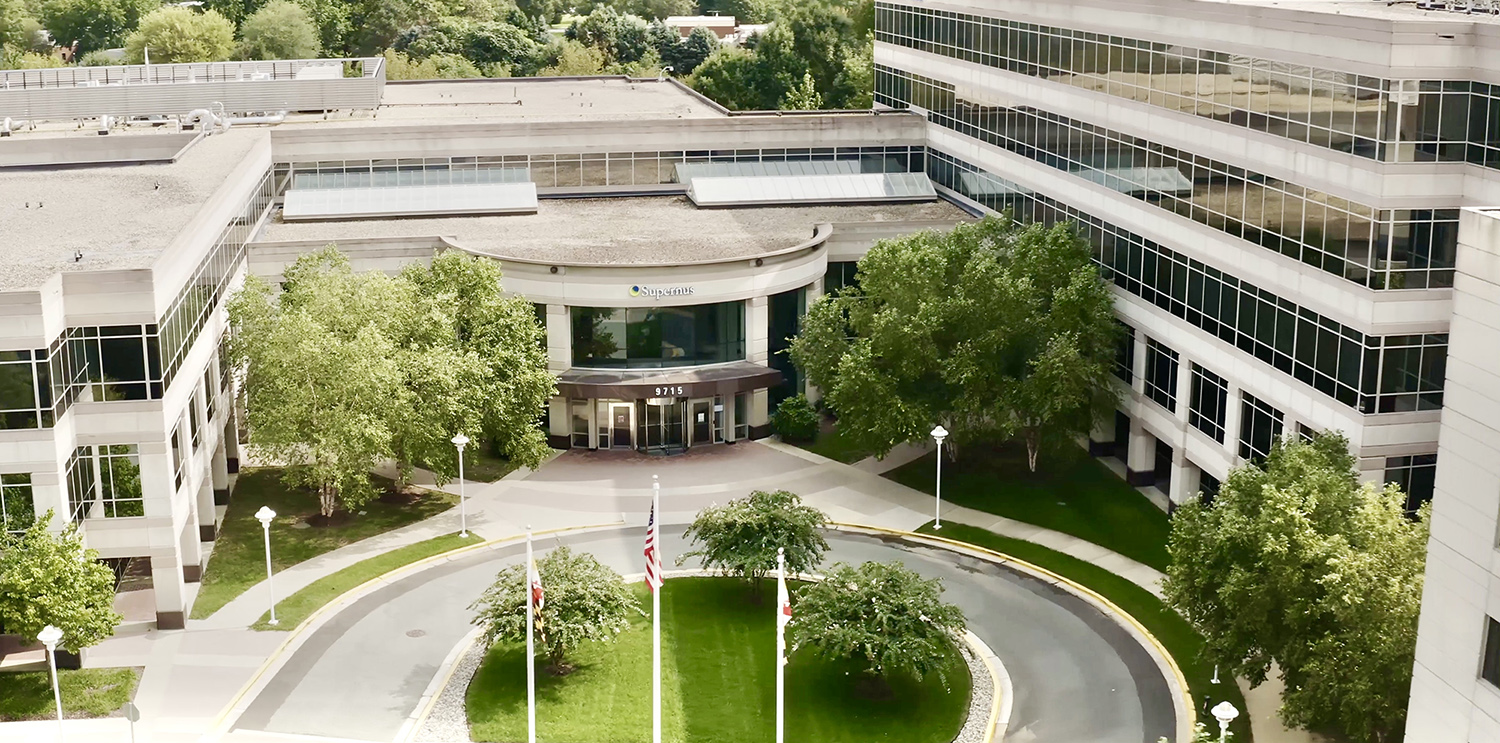 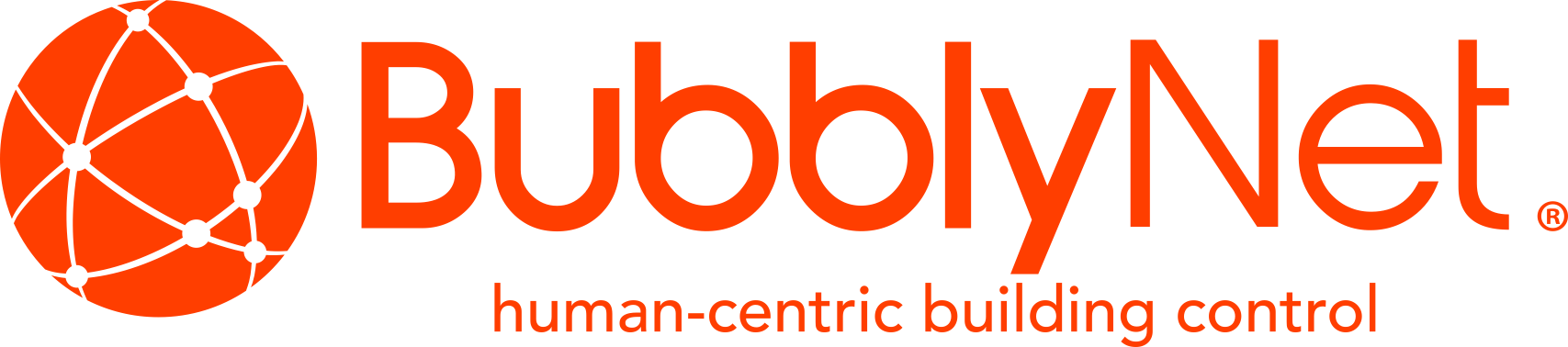 Professional settings for high-end lighting design
Ammoora - Baltimore, MD       Variety of loads and dimming protocols
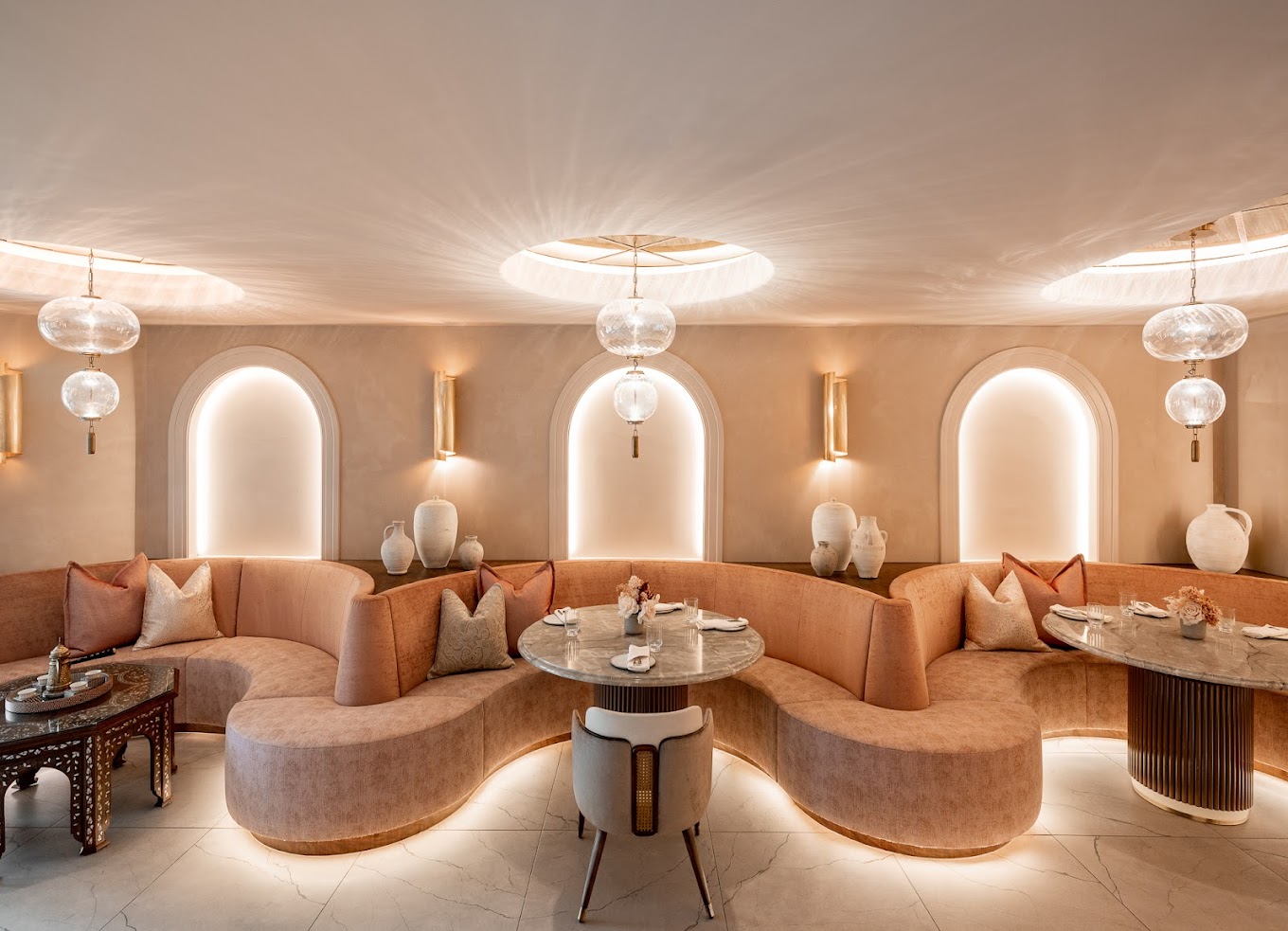 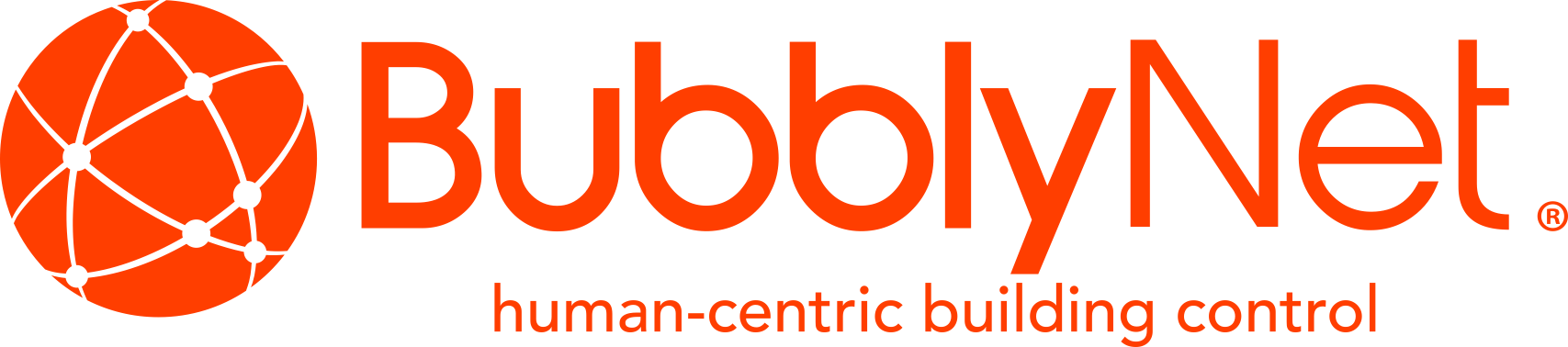 Cloud connectivity for Multi-site projects
Turtle Bay Resort - Kahuku, HI       7 buildings, 1,200 BubblyNet devices
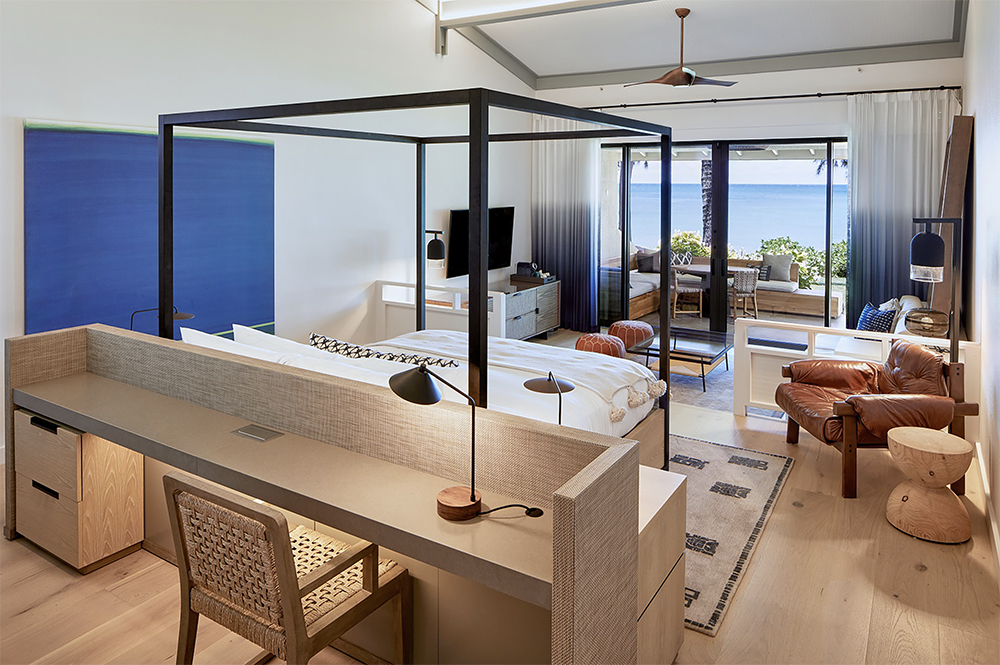 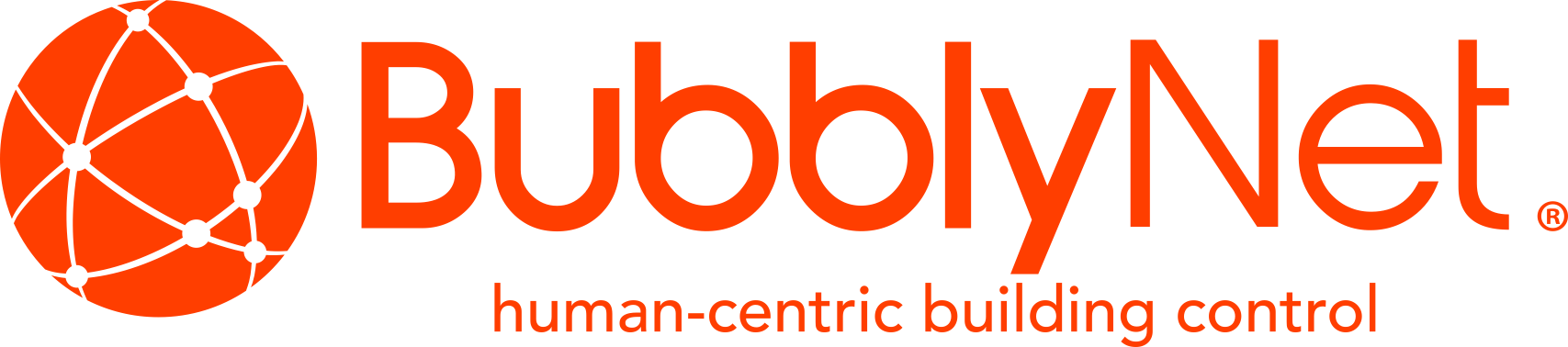 Air-gap encrypted networks for federal buildings
SeaTac Airport - Seattle, WA       High security requirements
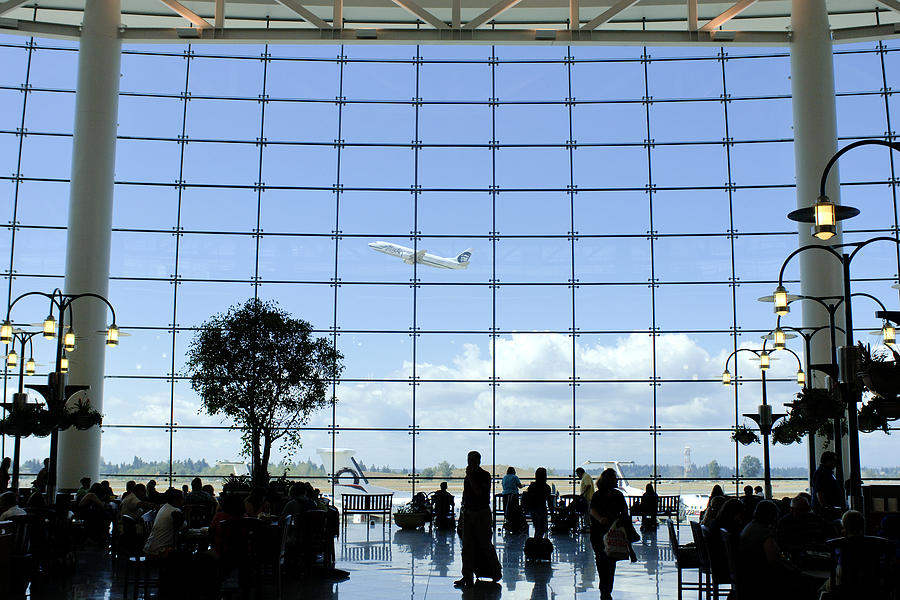 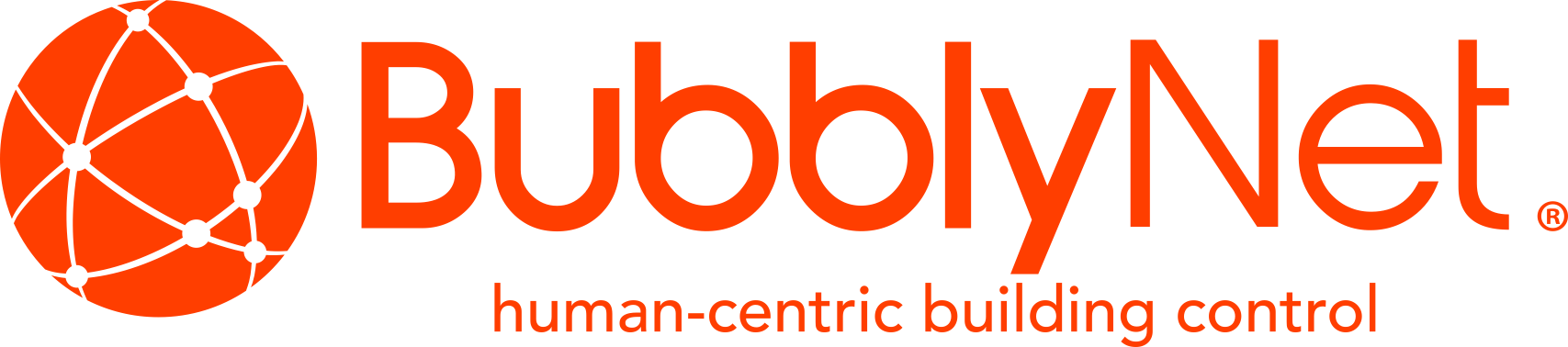 Award winning innovation for complex lighting
Irving Convention Center - Irving, TX       DMX multivendor integration
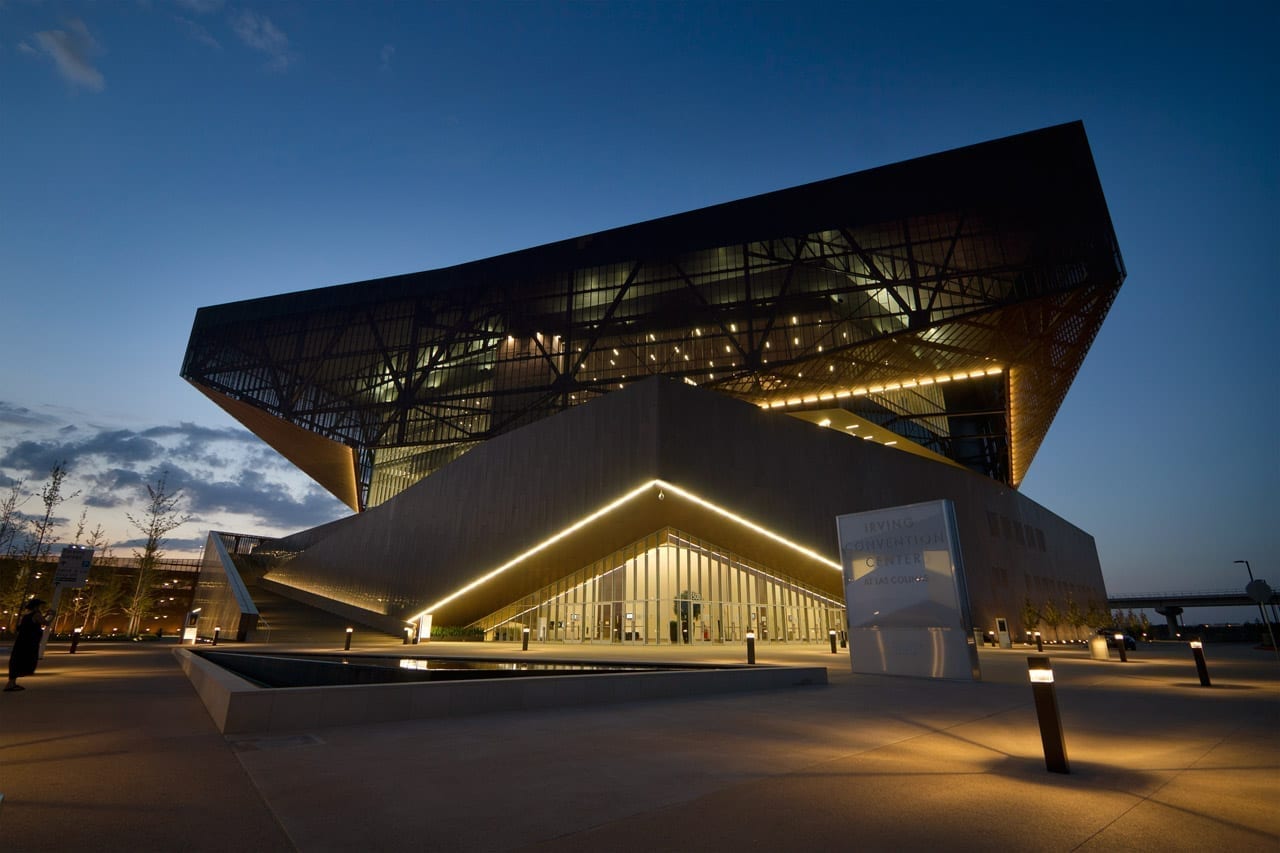 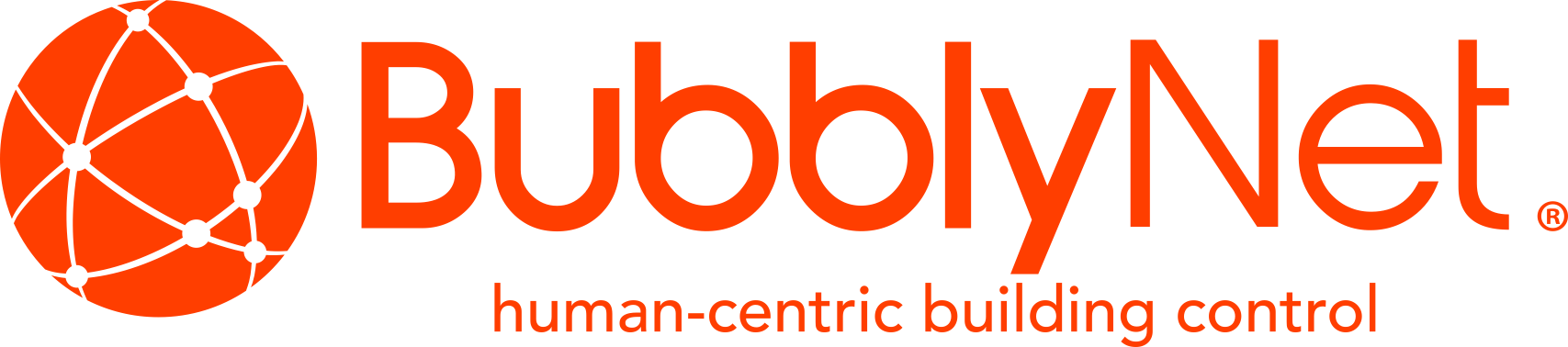 Deliveries
On-line Quick-Ship inventory for 5 business days delivery.









Standard delivery is 4 weeks.
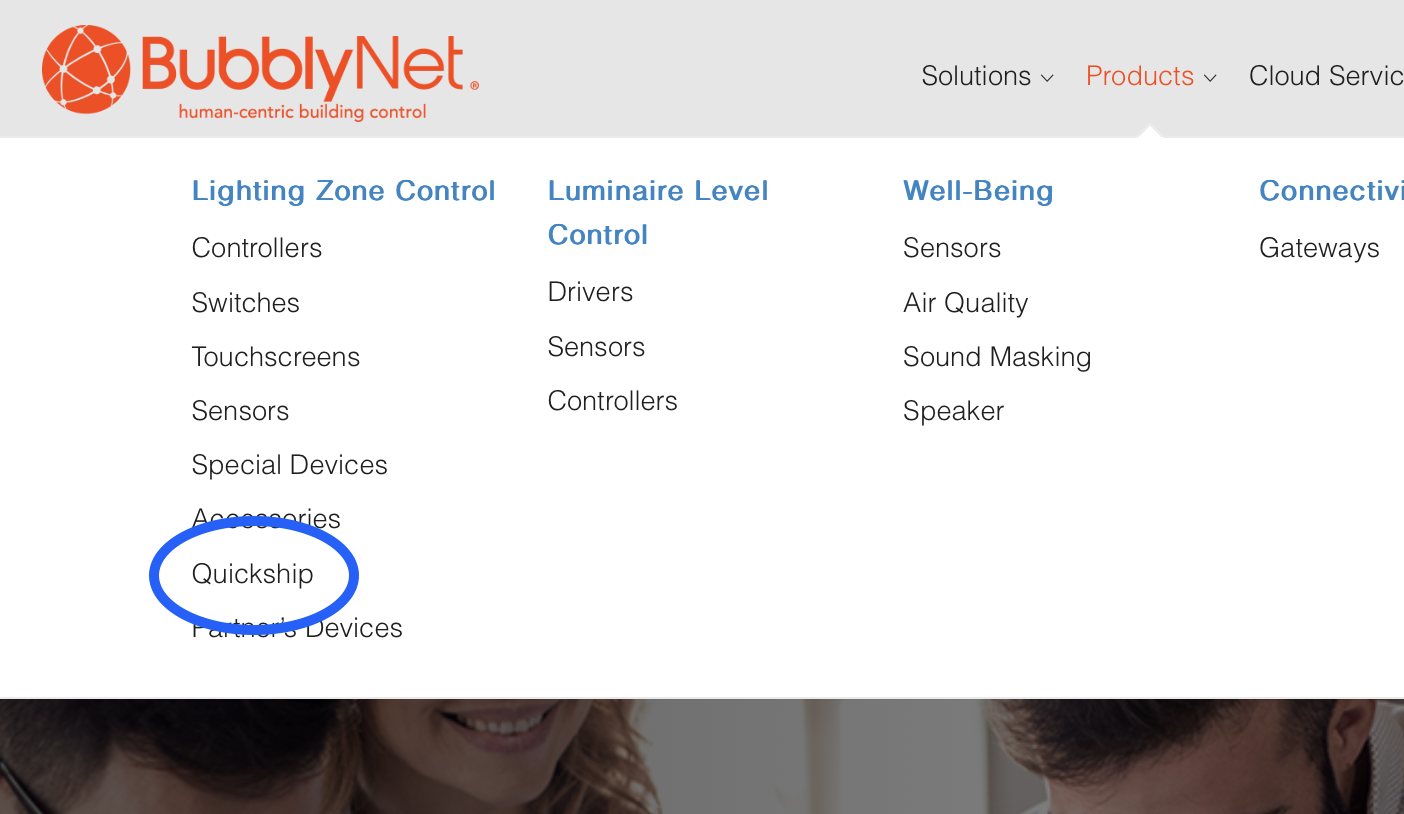 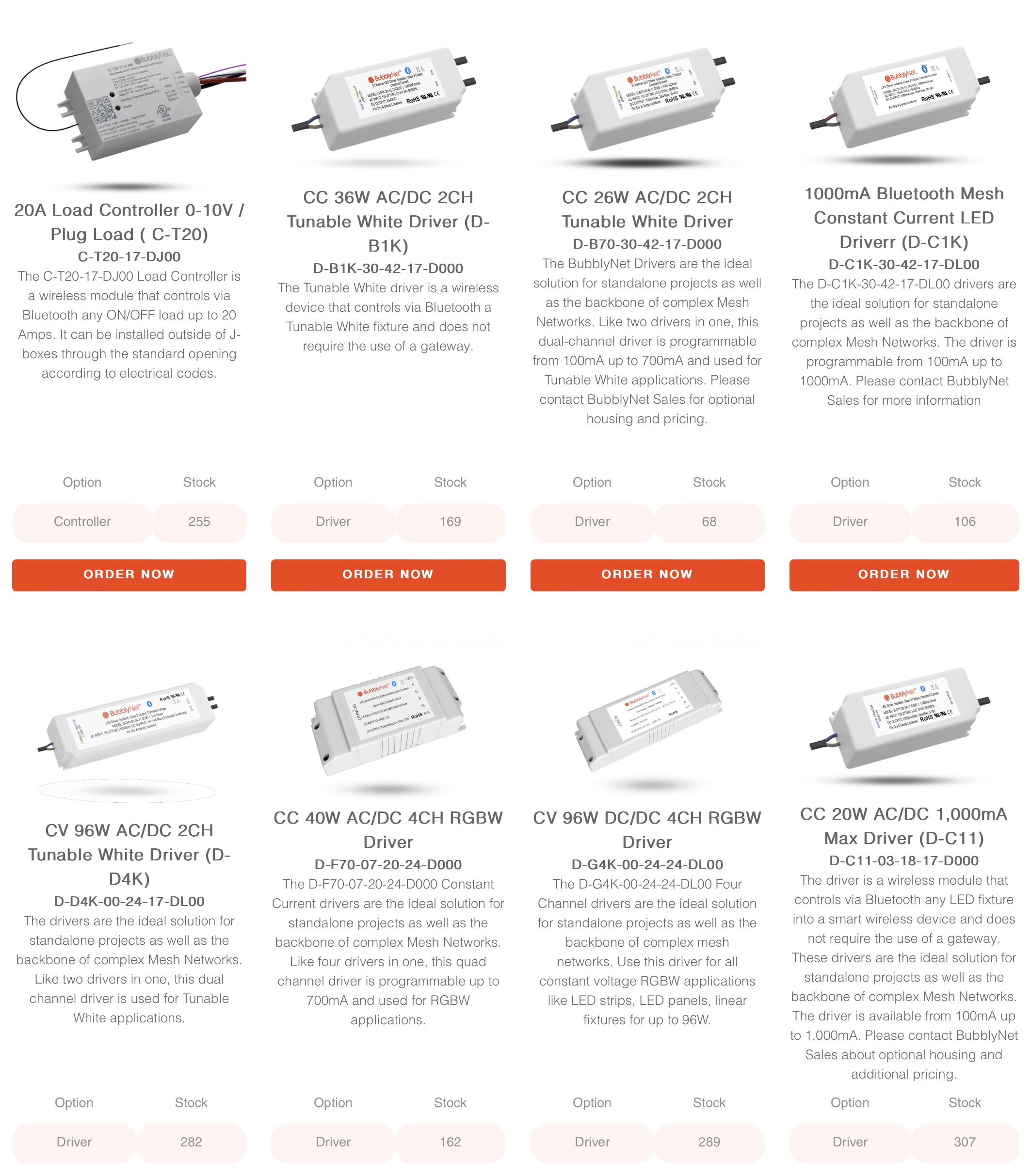 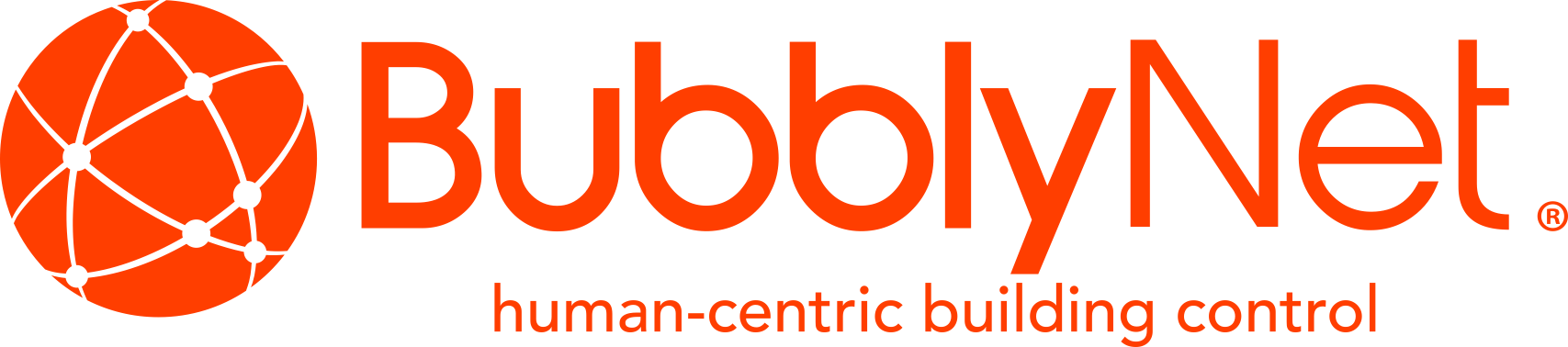 Warranty
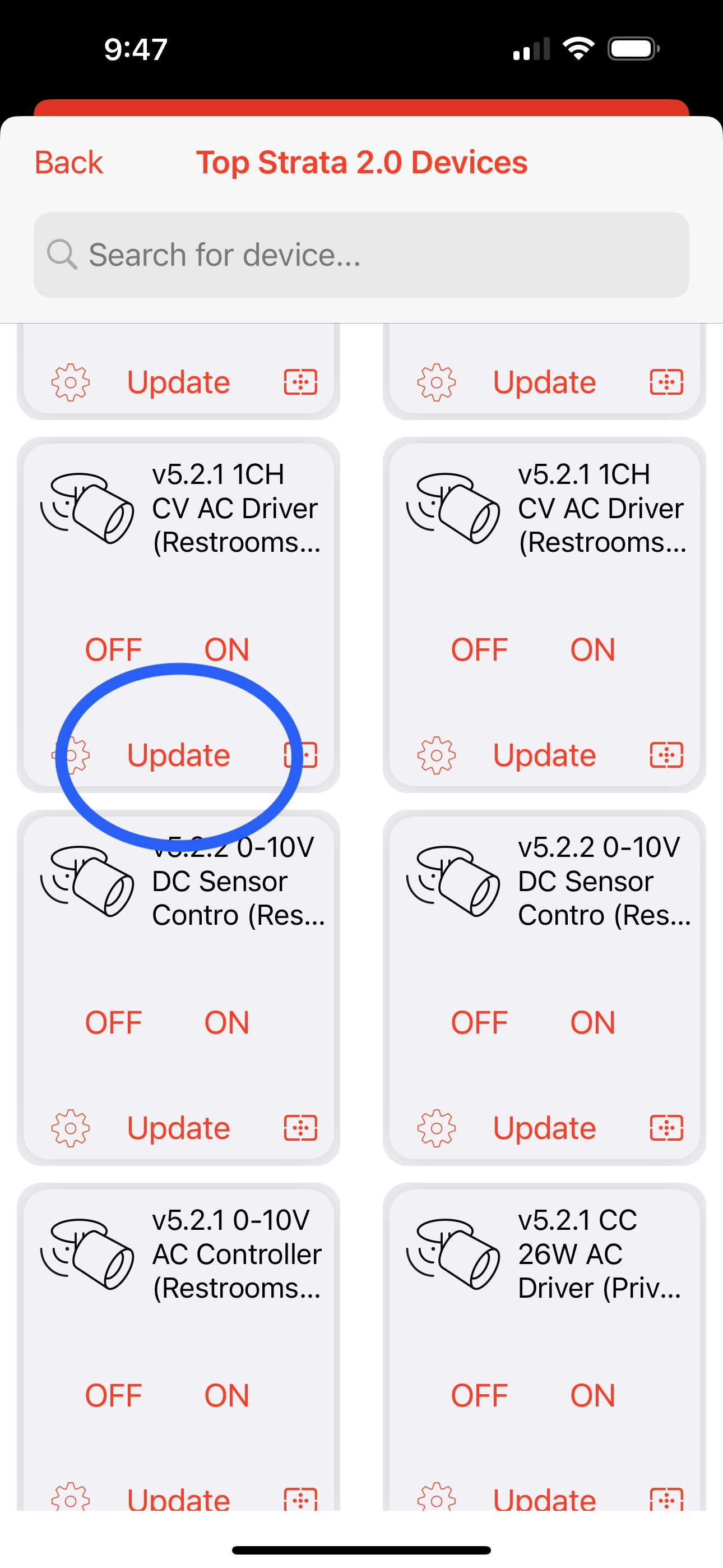 Hardware failure rate is: 0.3%

Standard warranty is 2 years with optional 5 years.
Software can be updated over-the-air.
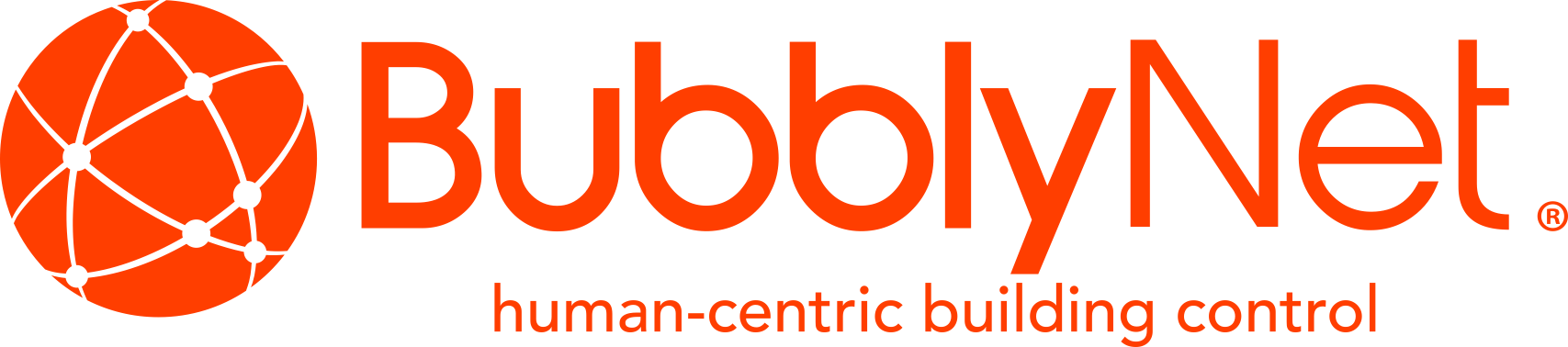 Thank you